٢- ٧
استراتيجية حل المسألة باستعمال البحث عن نمط
صباح الخير ياوطني 
صباح المجد والعلياء
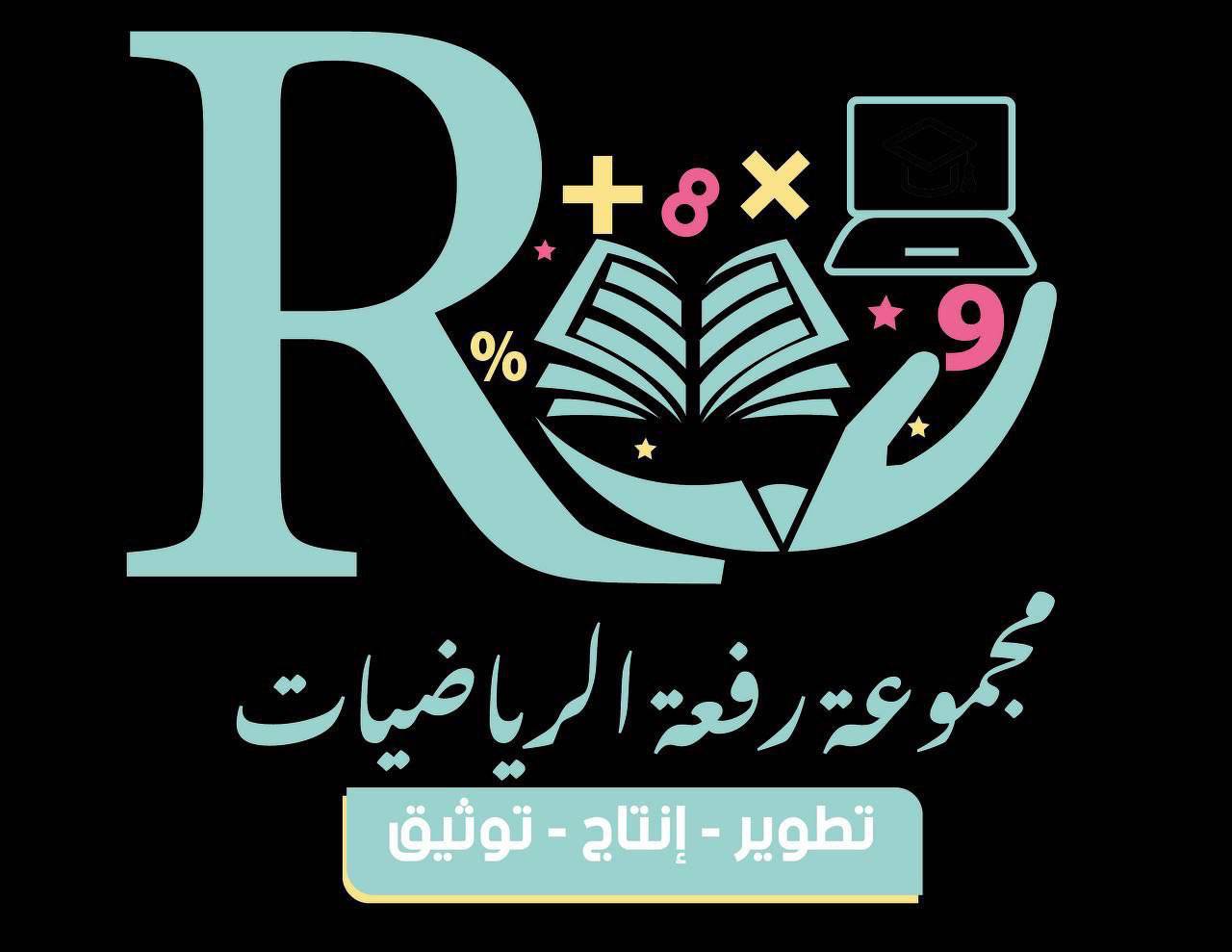 hasnaa-2
حل الواجب
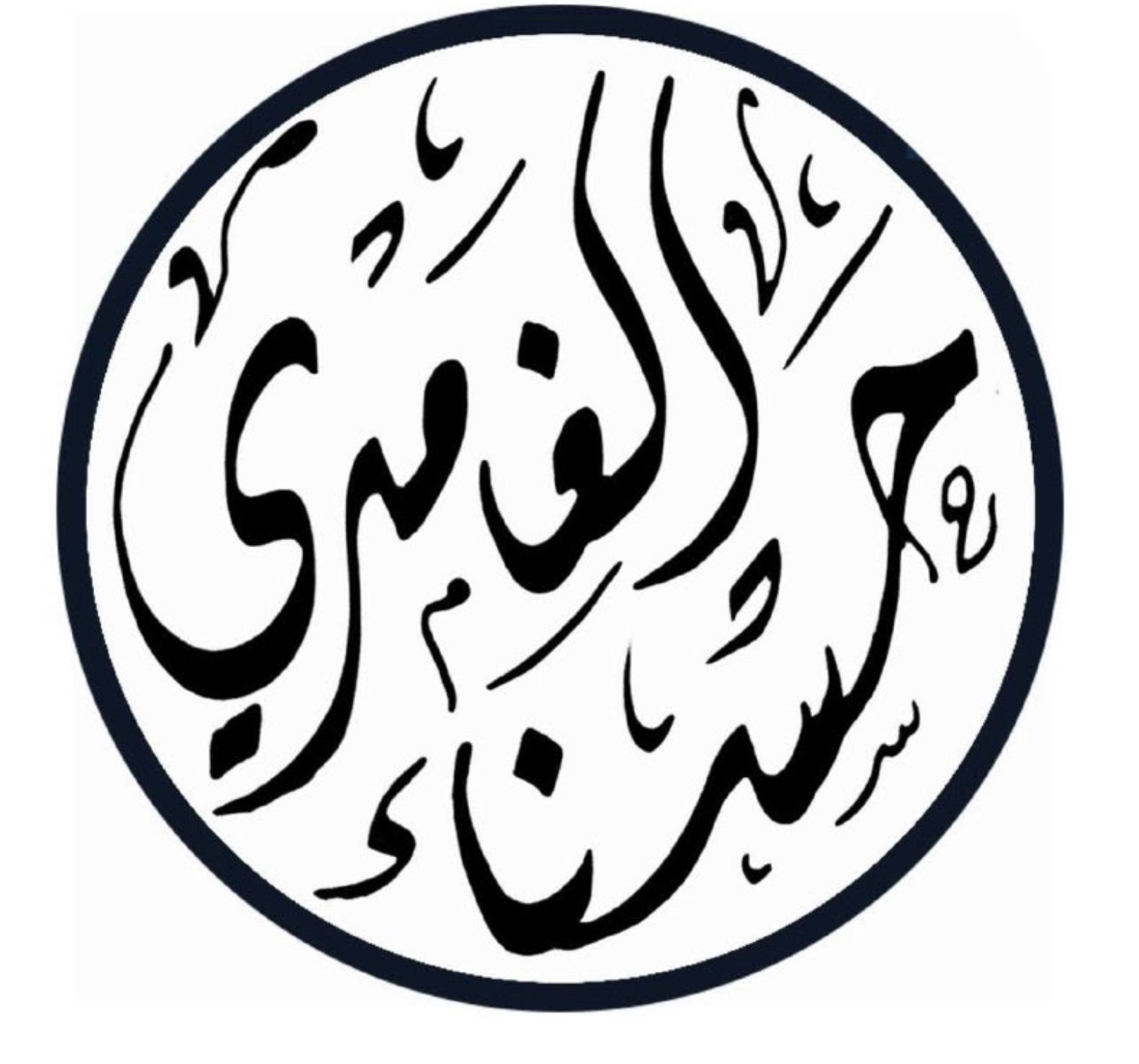 سلسلة عروض رِفعة الرياضيات
الاعداد الصحيحة والقيمة المطلقة
مقارنة الاعداد الصحيحة وترتيبها
المستوى الأحداثي
جمع الاعداد الصحيحة
طرح الاعداد الصحيحة
ضرب الاعداد الصحيحة
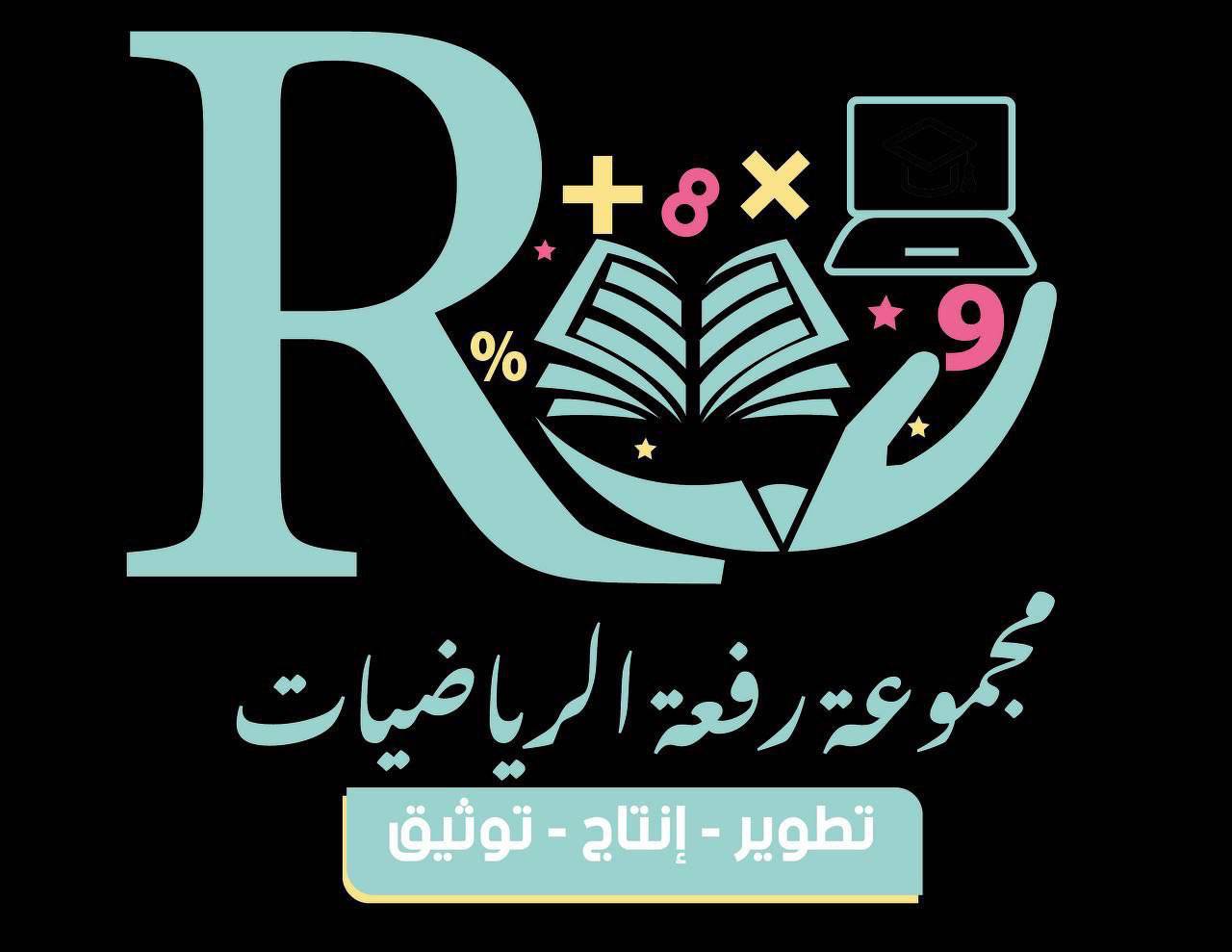 شريط الذكريات
hasnaa-2
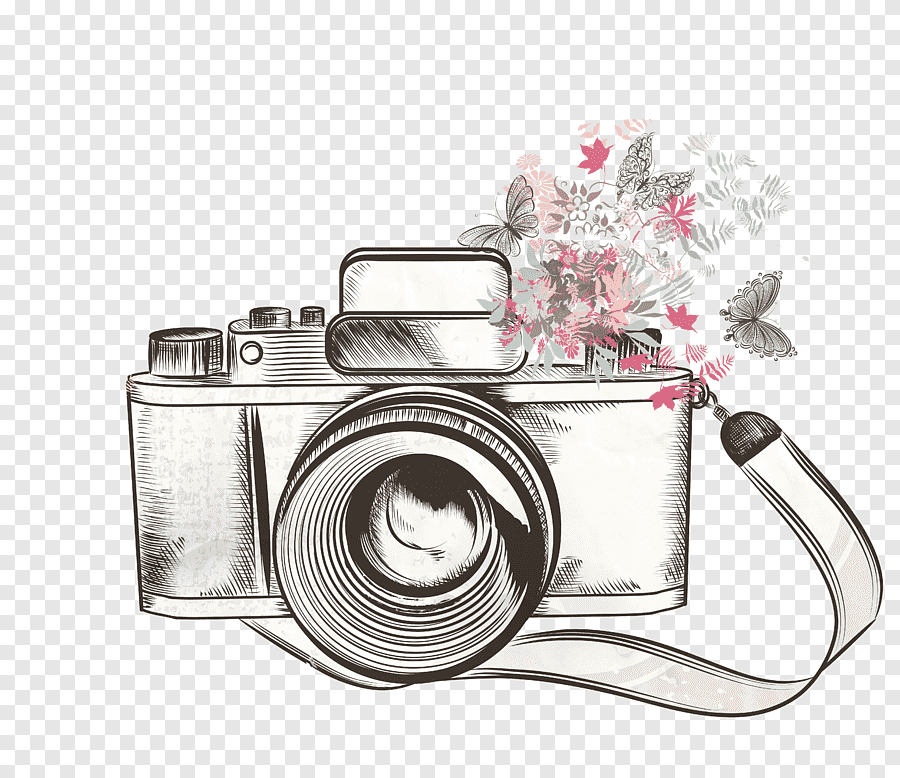 تعلمنا في هذا الفصل
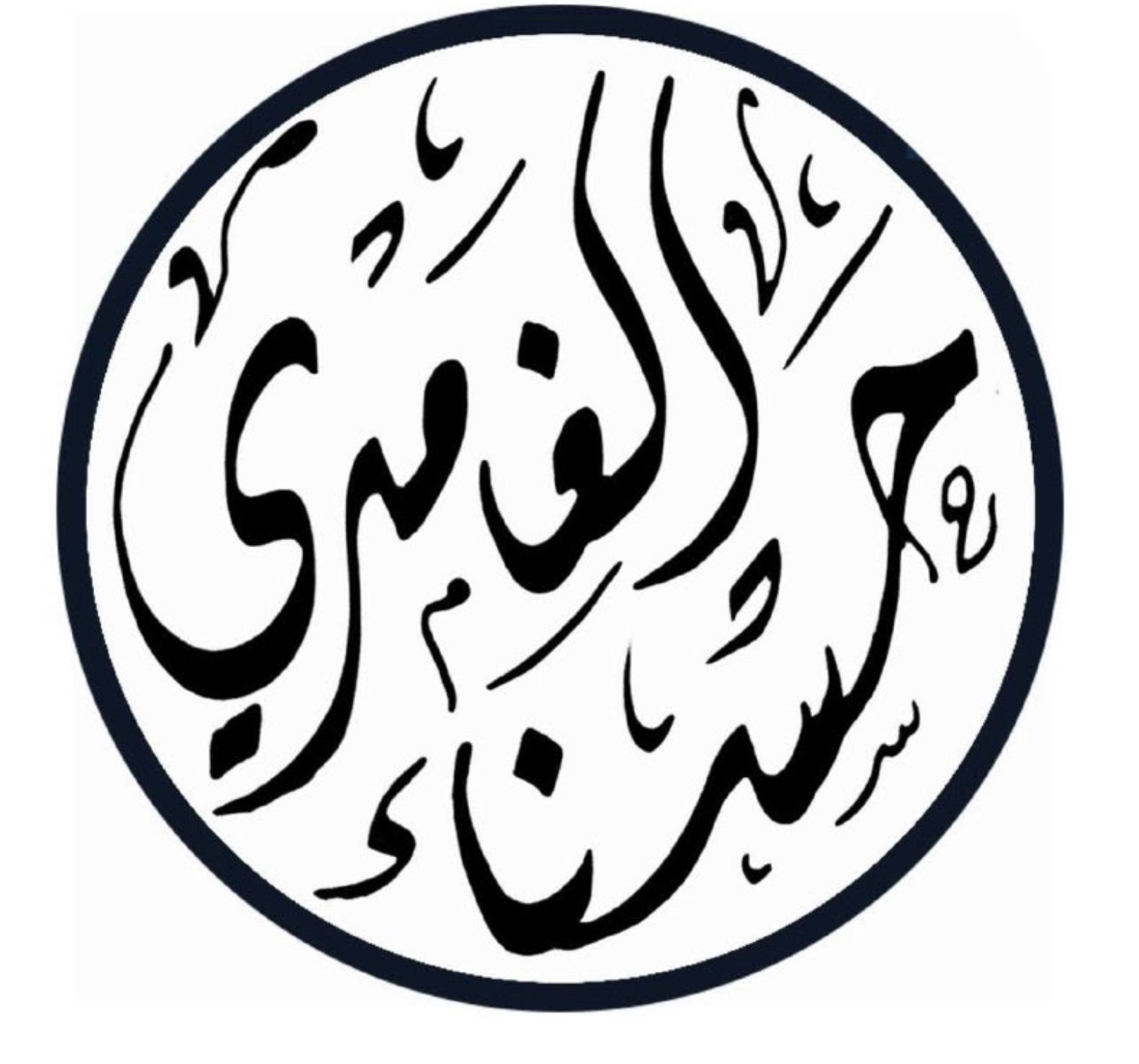 سلسلة عروض رِفعة الرياضيات
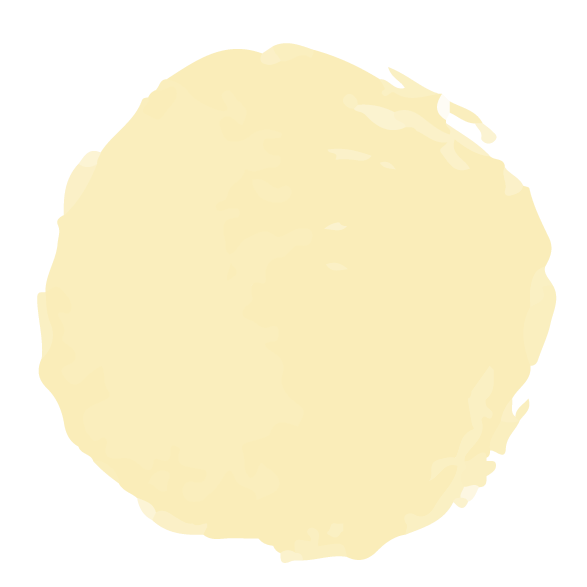 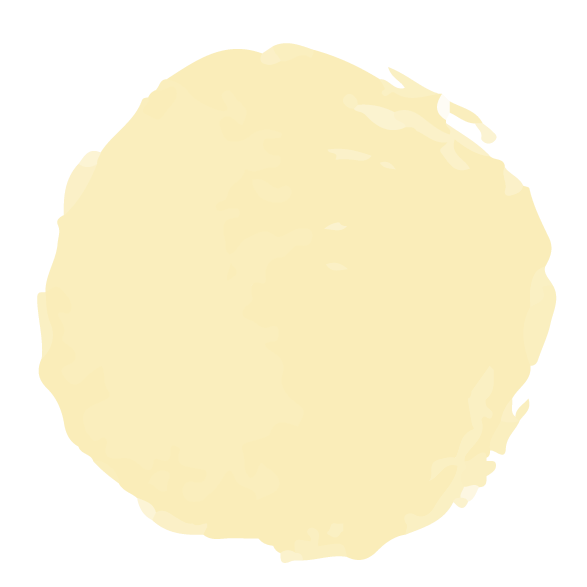 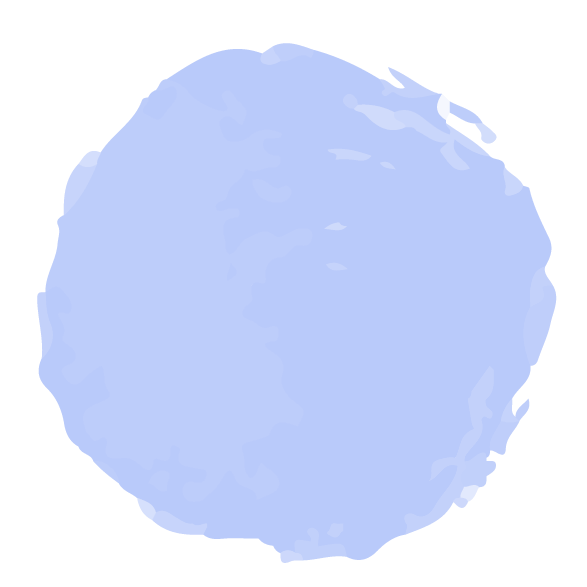 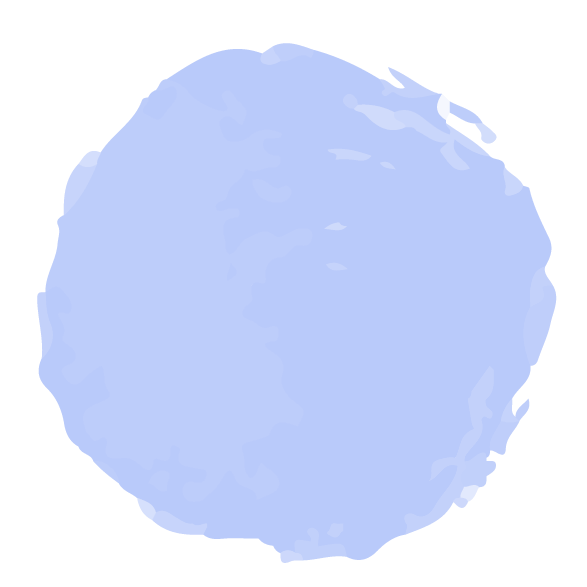 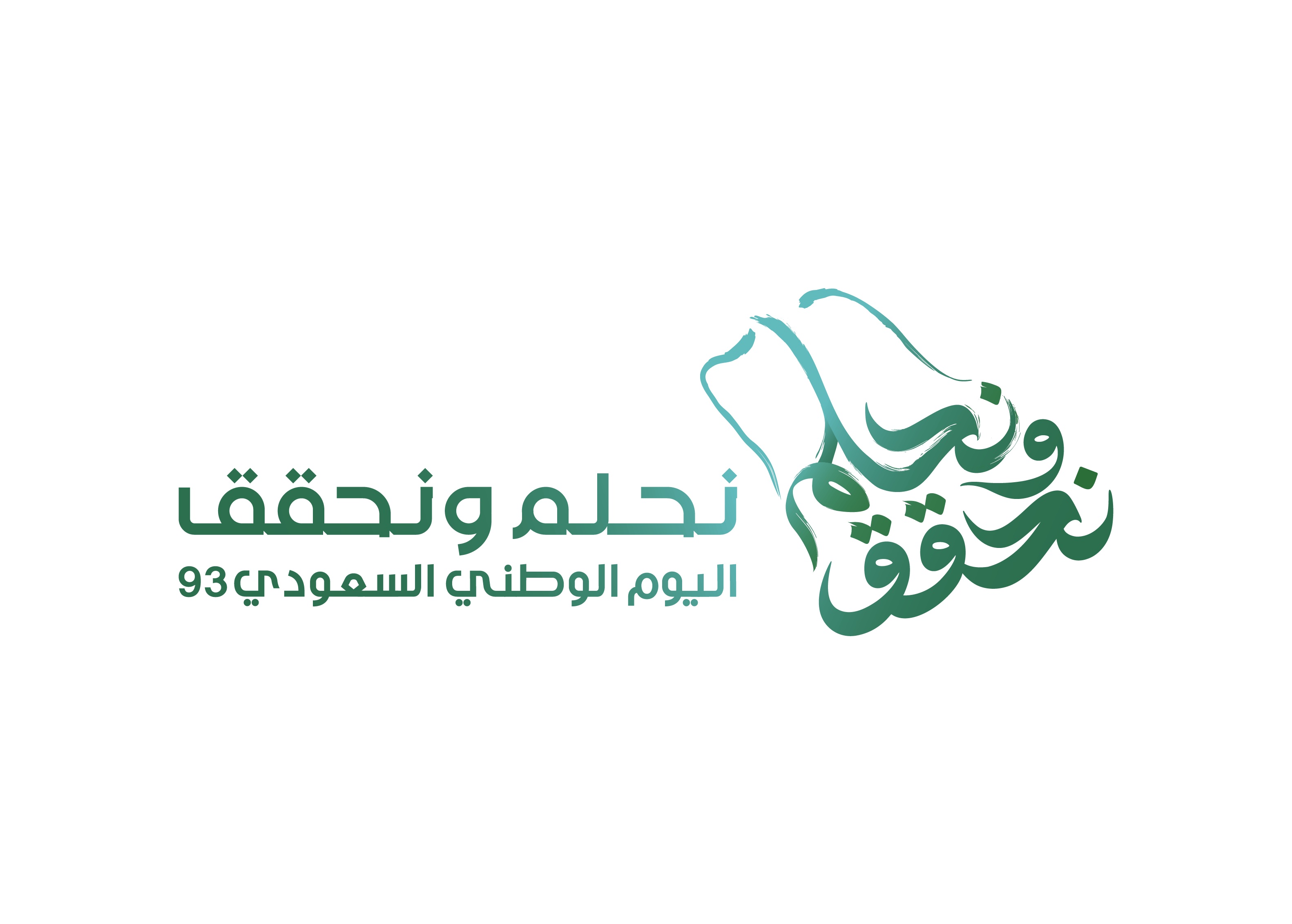 ١
٢
٣
٤✖️(-٥)= ٢٠
النظير الجمعي للعدد ٧ هو ٧
-٣-(-٥)= ٢
تحصلين على درجة
٤
علمتني الرياضيات
انه في شي اسمه مالا نهاية فلا تكون محدود الفكر والطموح
التاريخ
الحصة
صفحة
٨٢
استراتيجية التصفح
خطوات حل المسألة
أفهم
أخطط
أحل 
أتحقق
٨٢
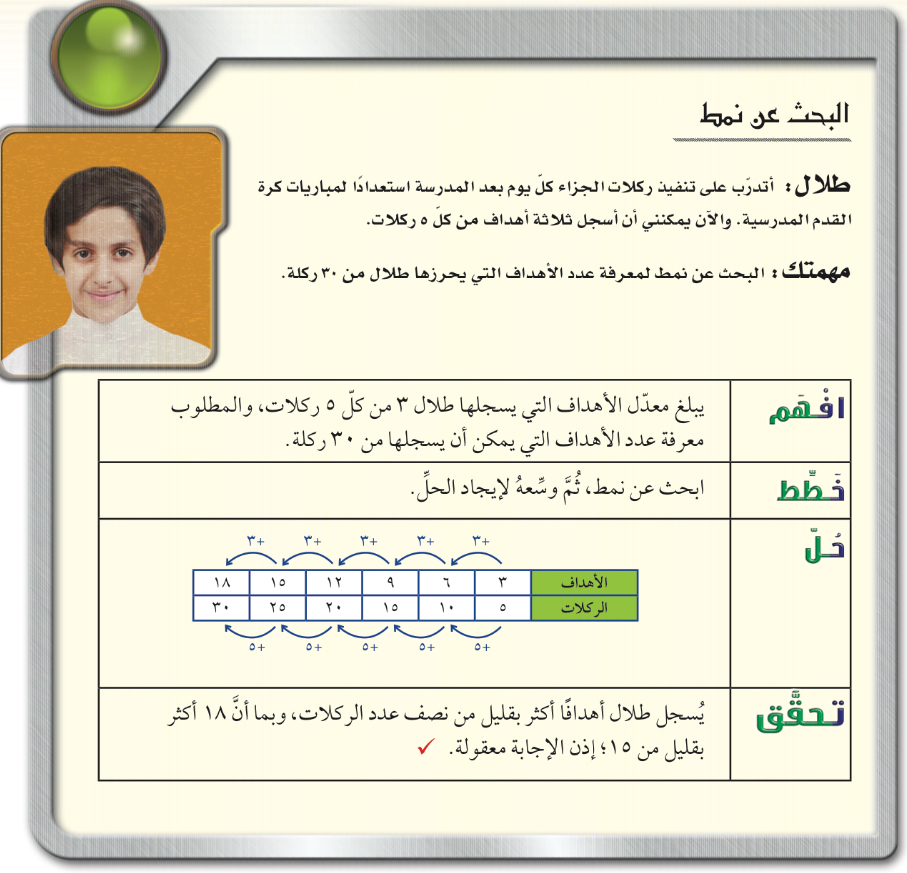 خطوات حل المسألة
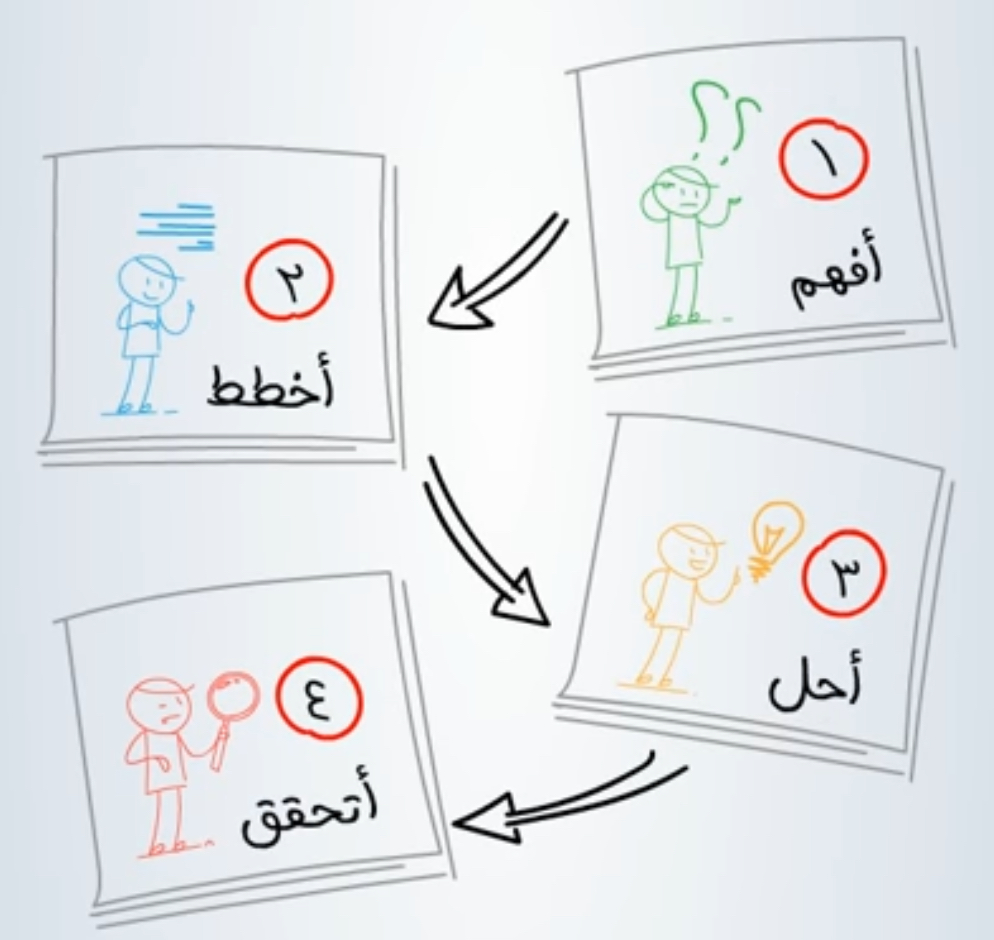 مثال
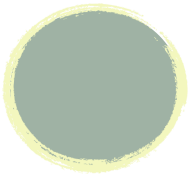 ٨٣
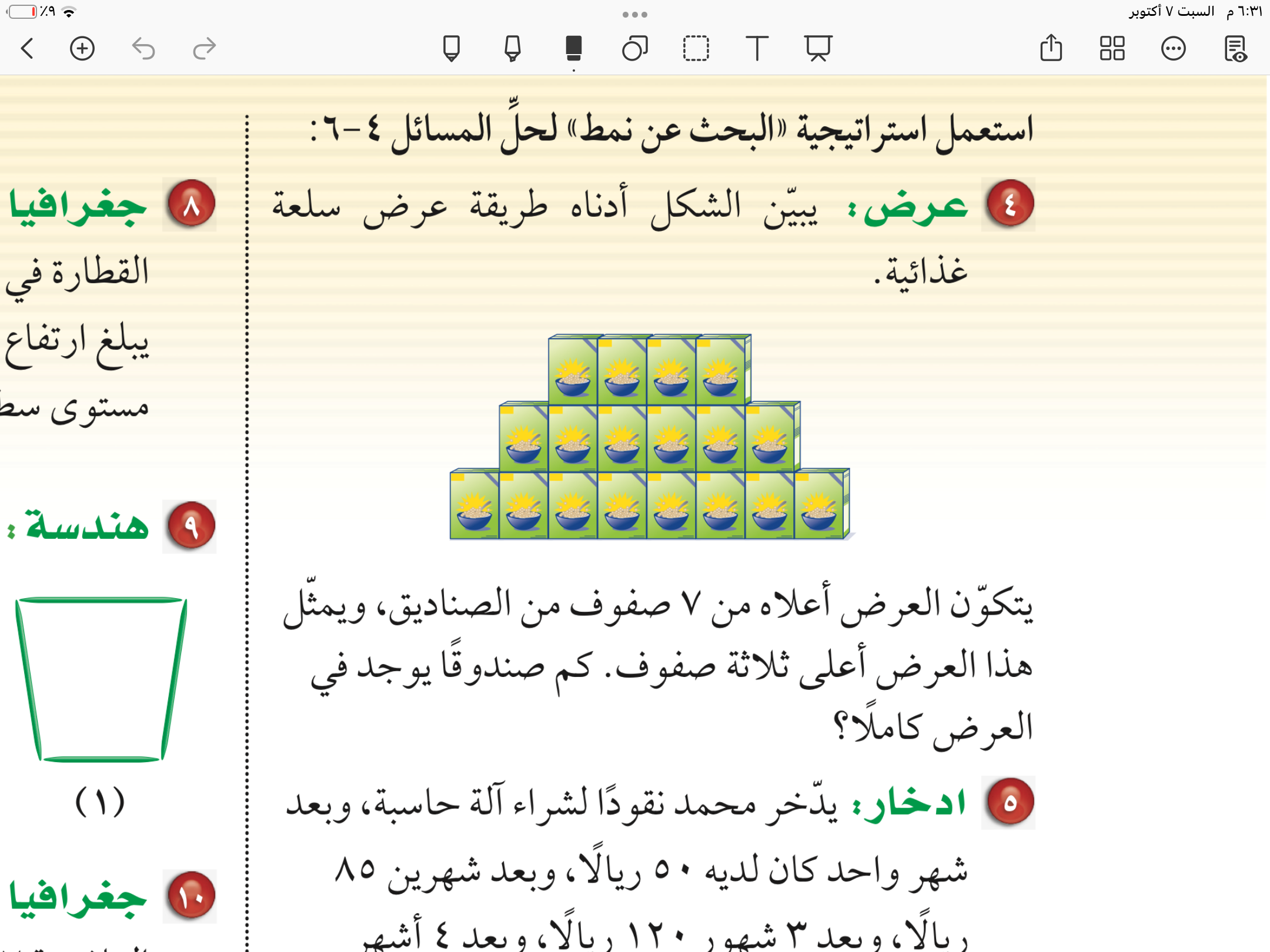 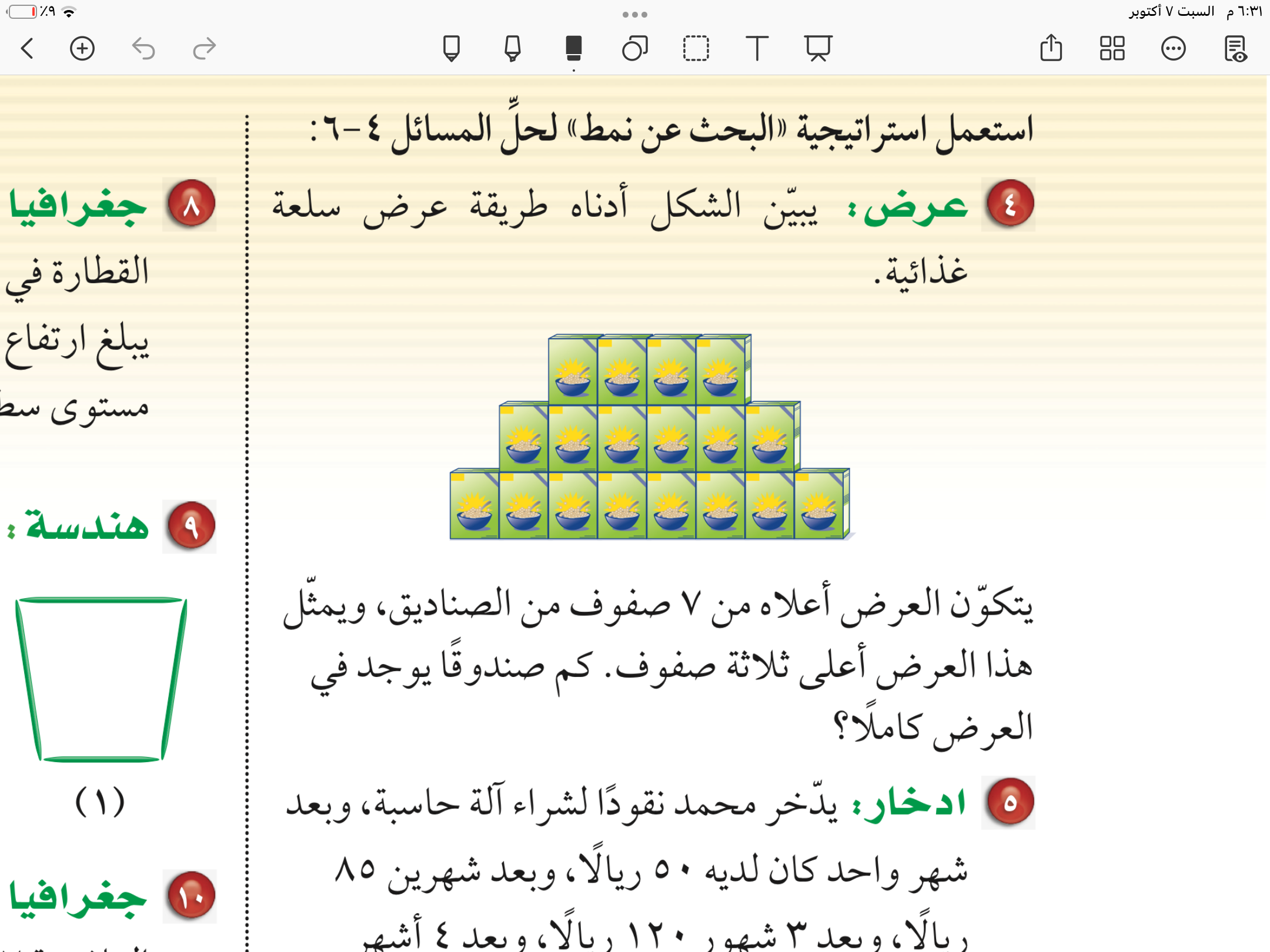 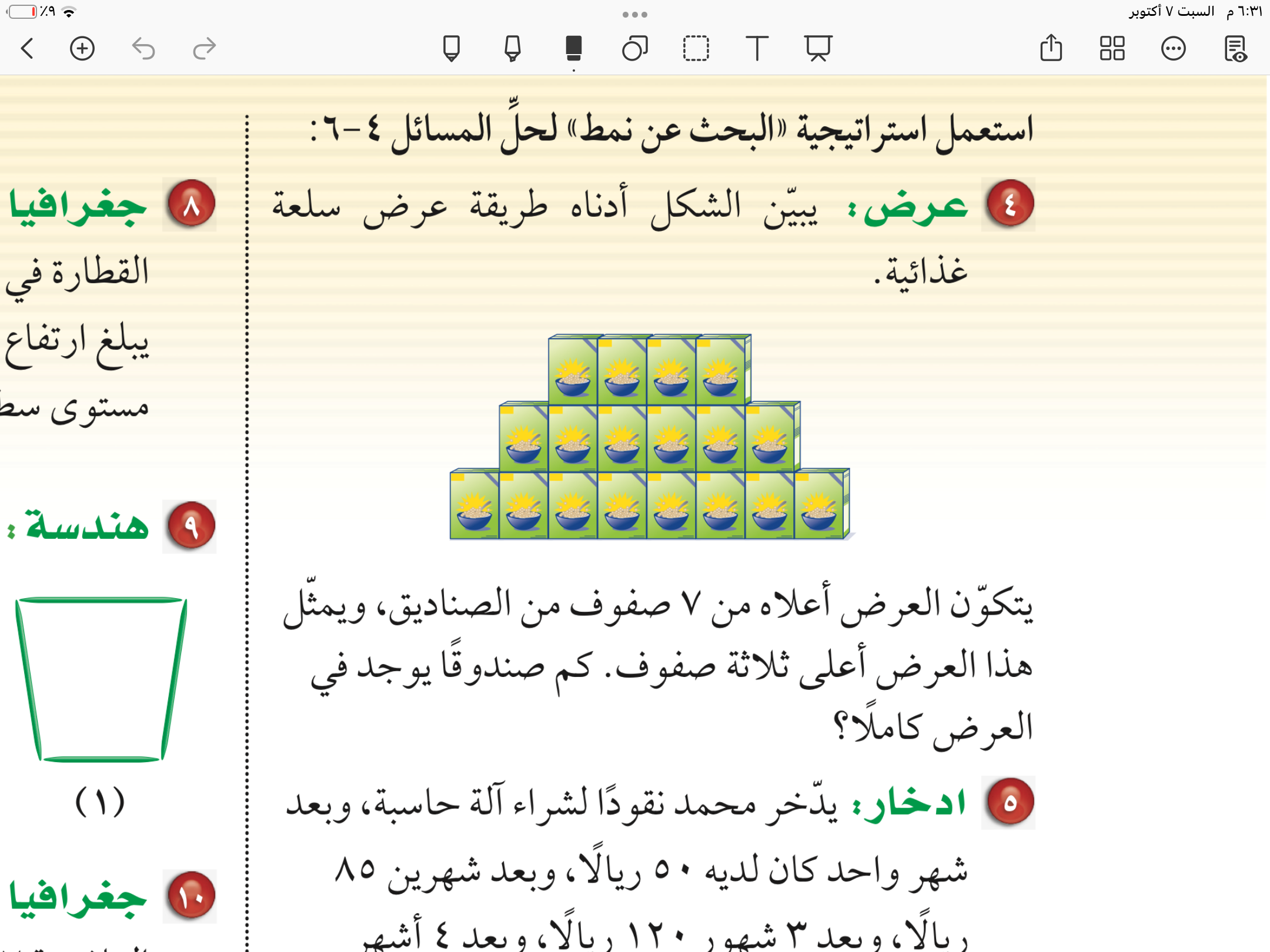 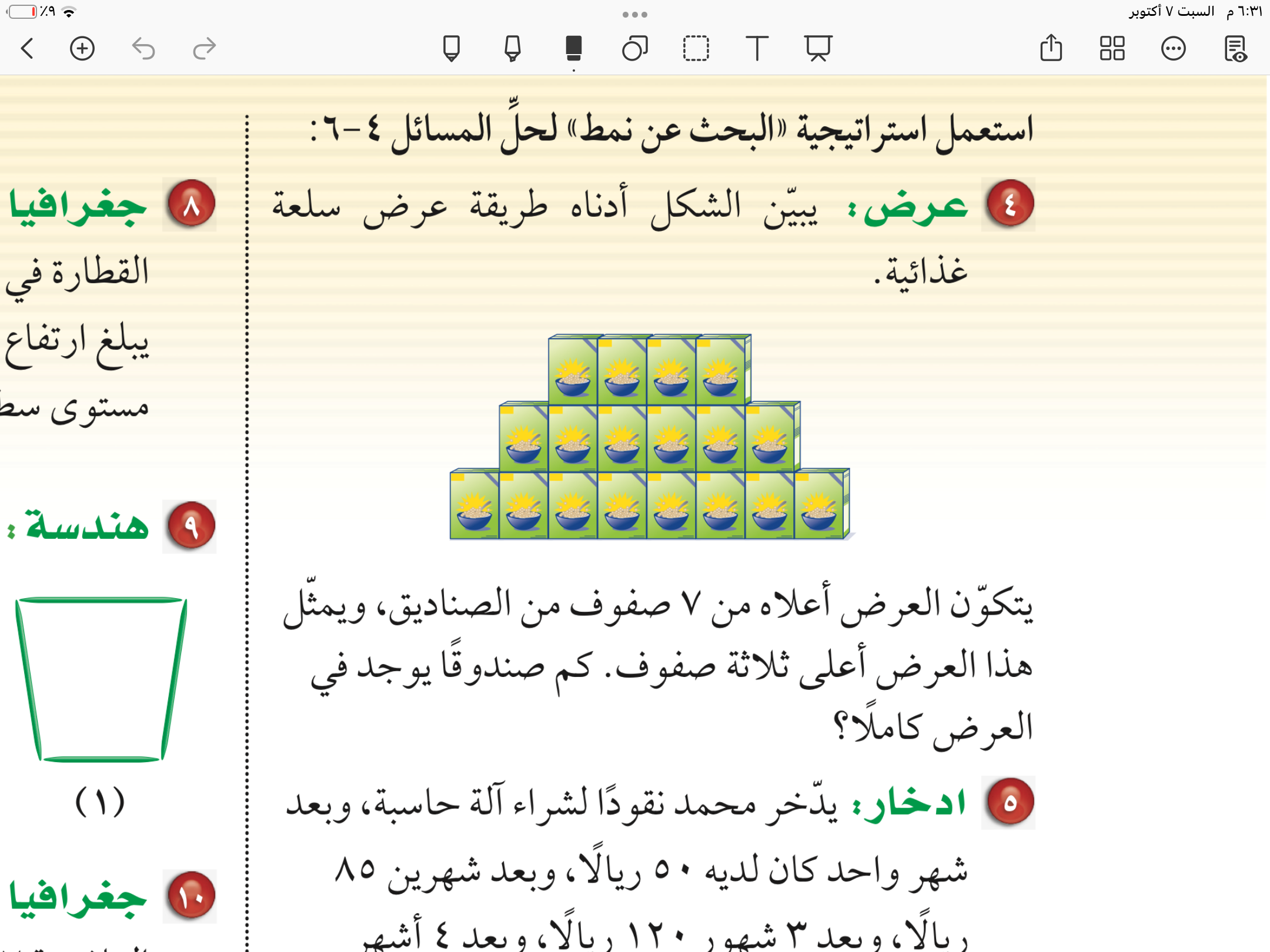 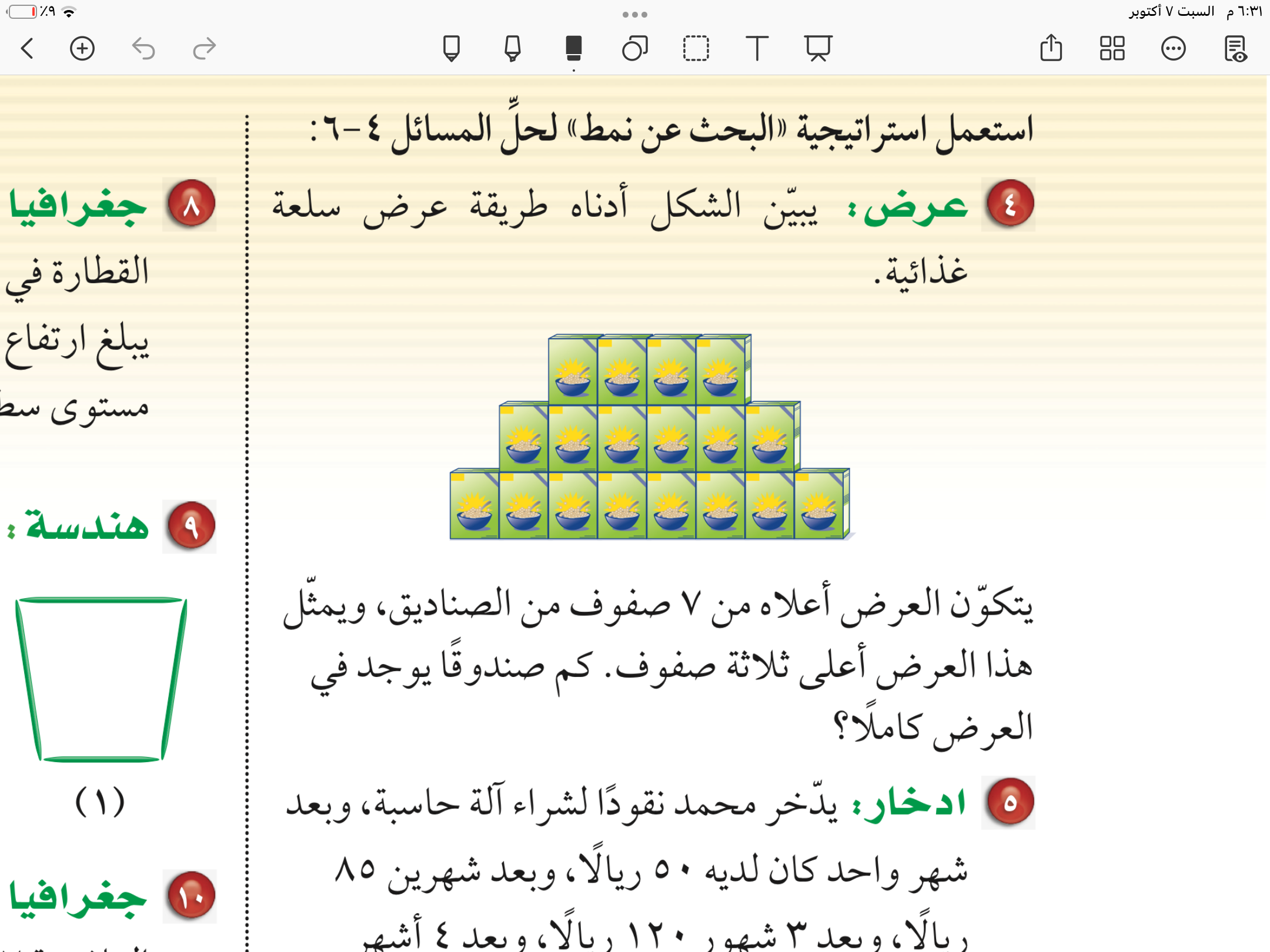 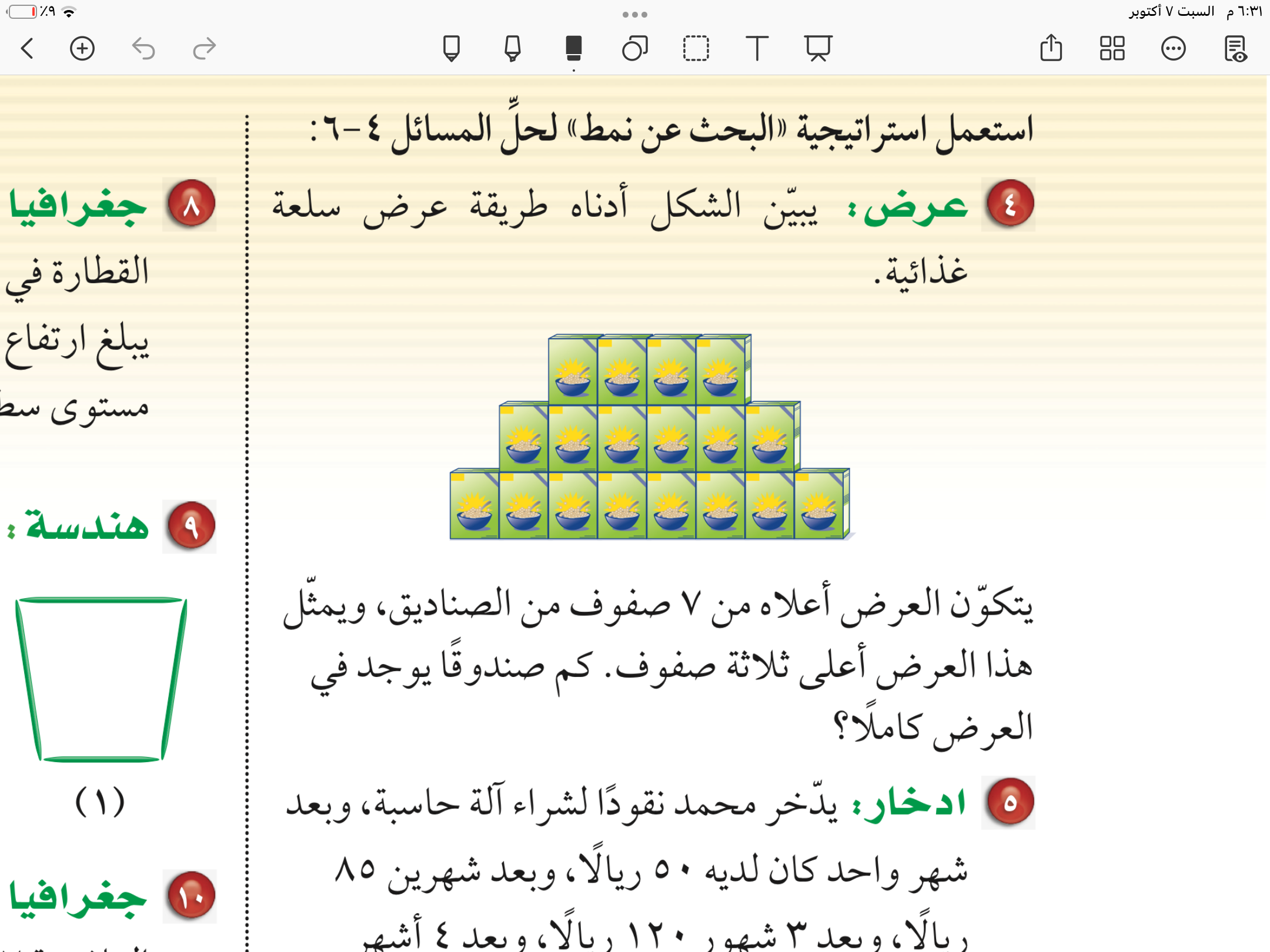 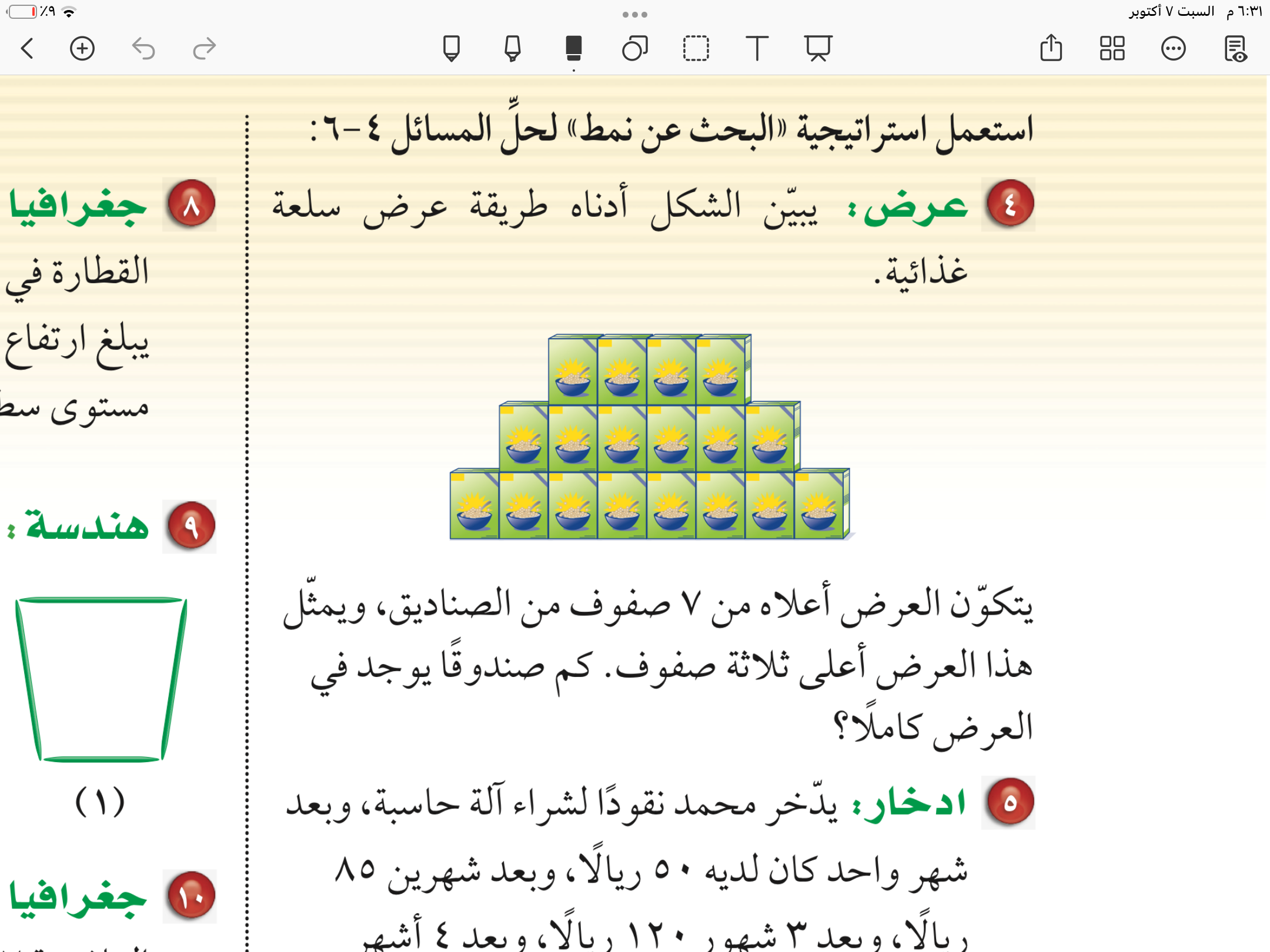 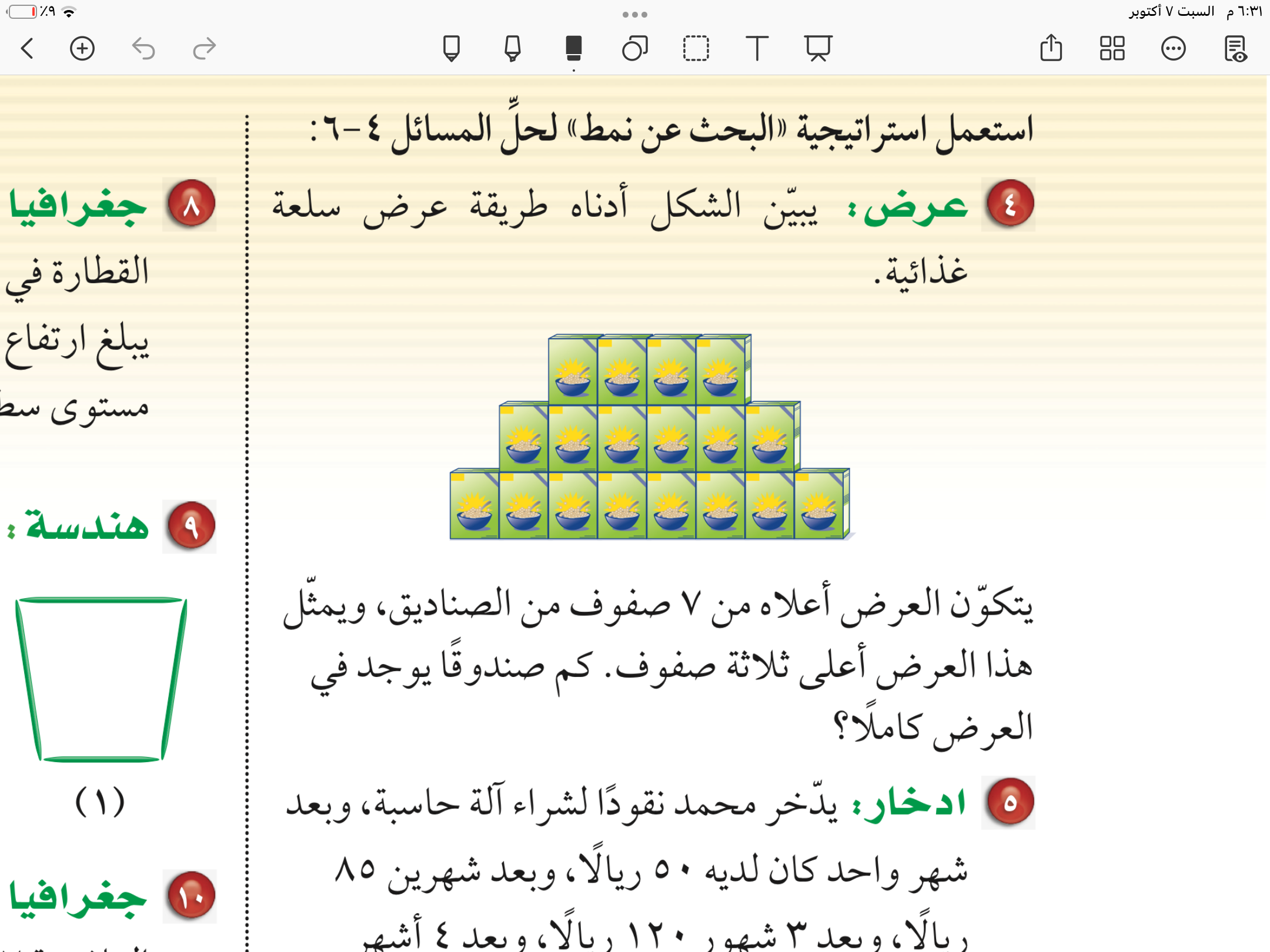 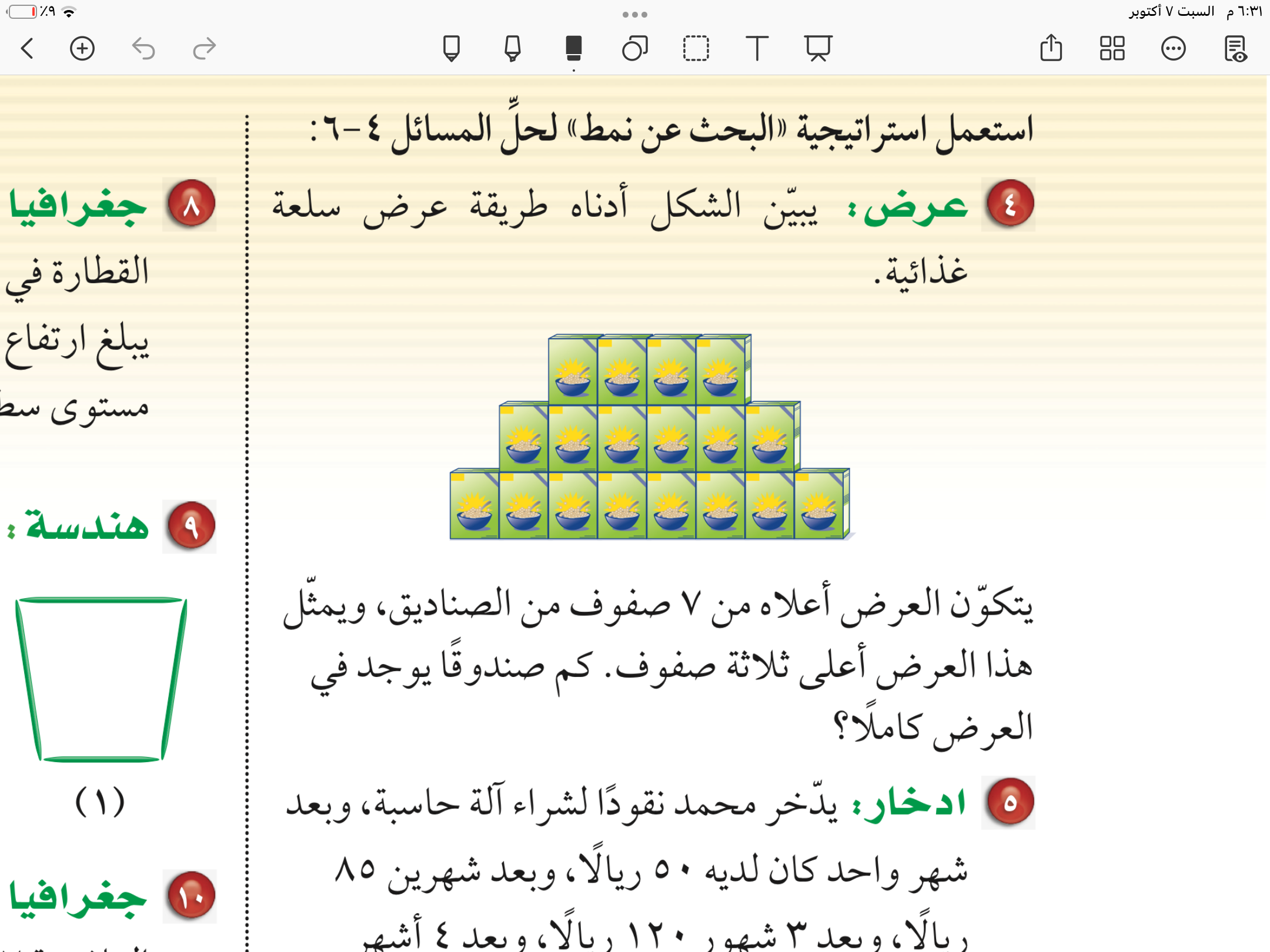 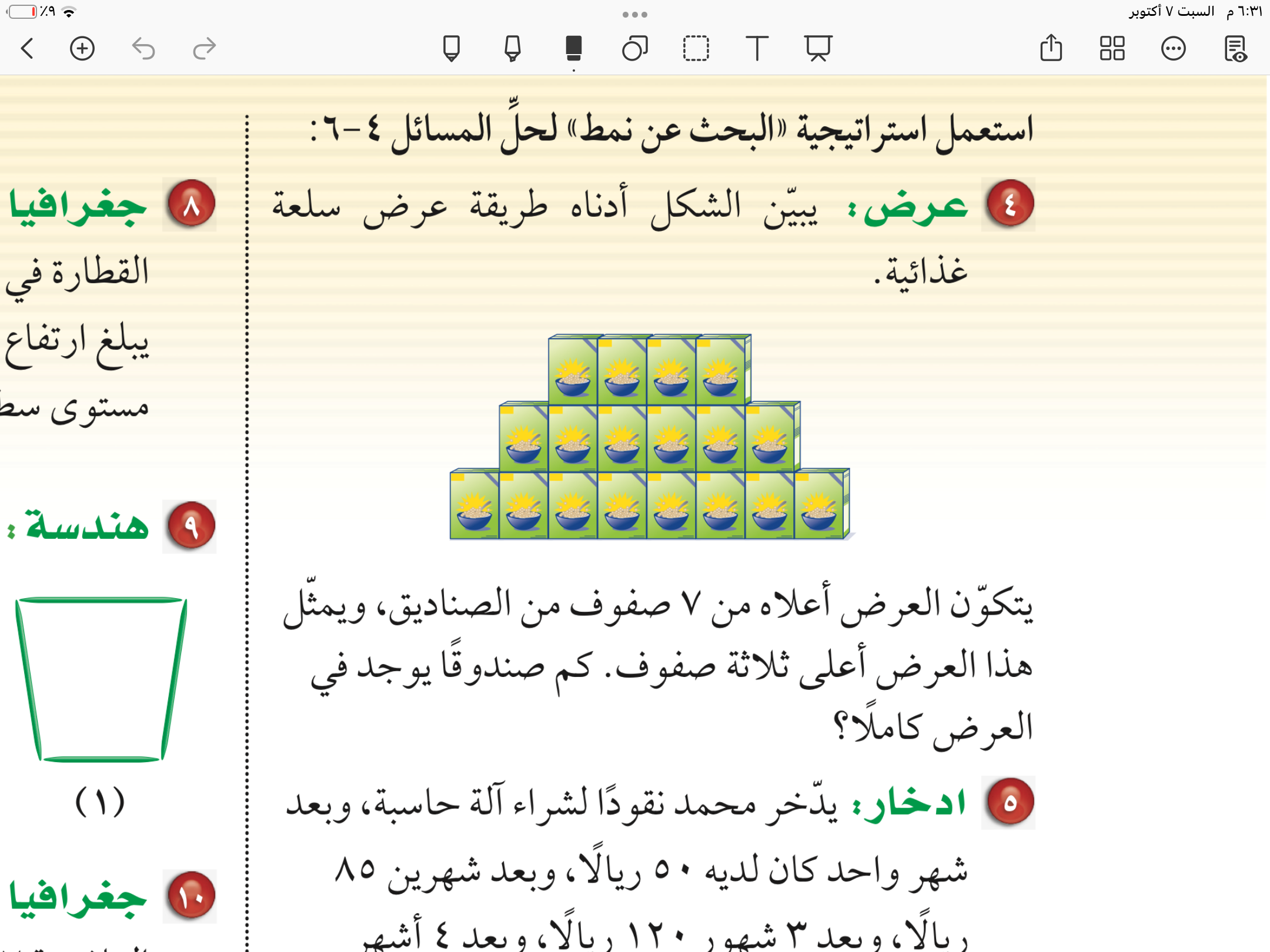 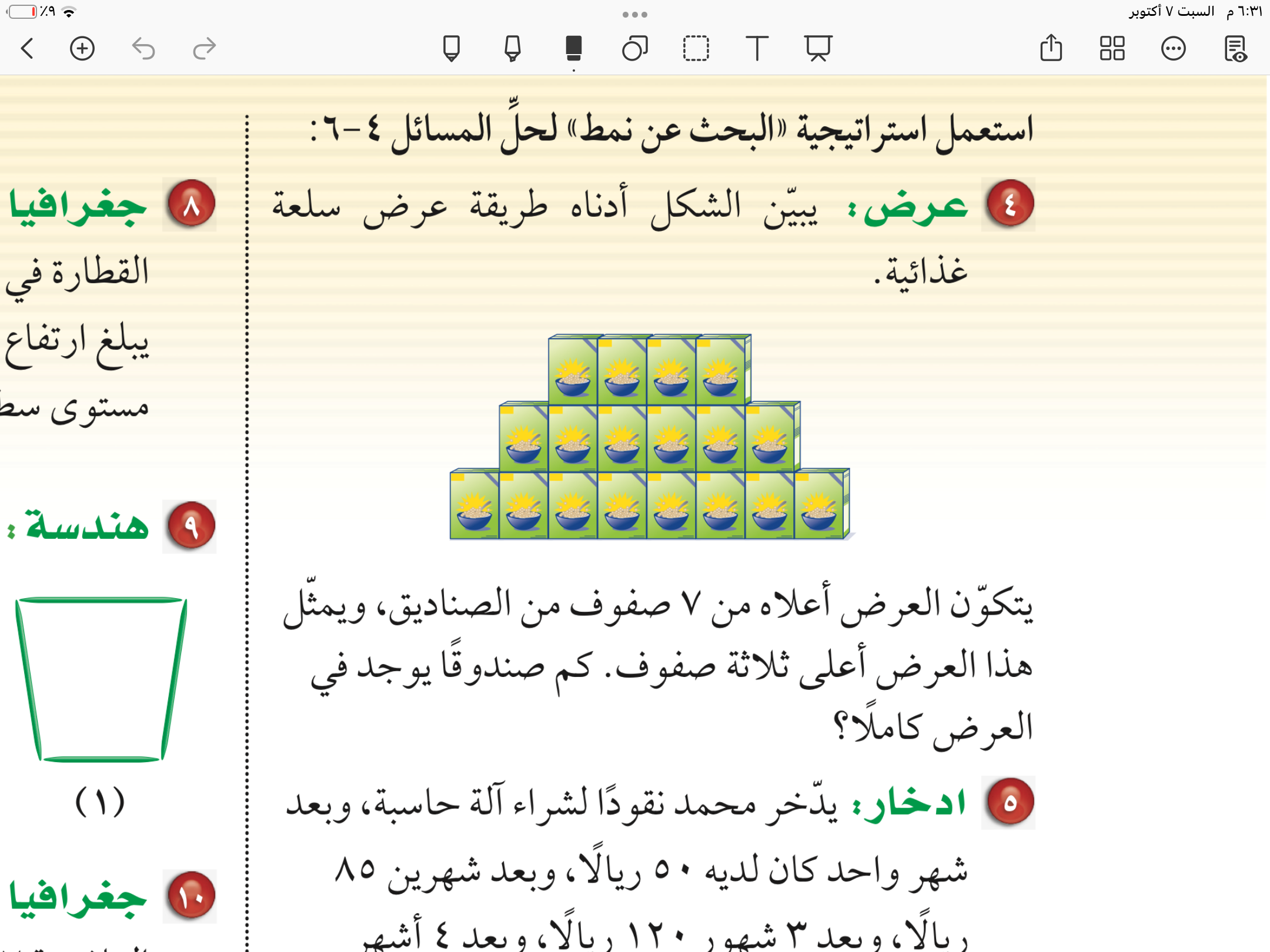 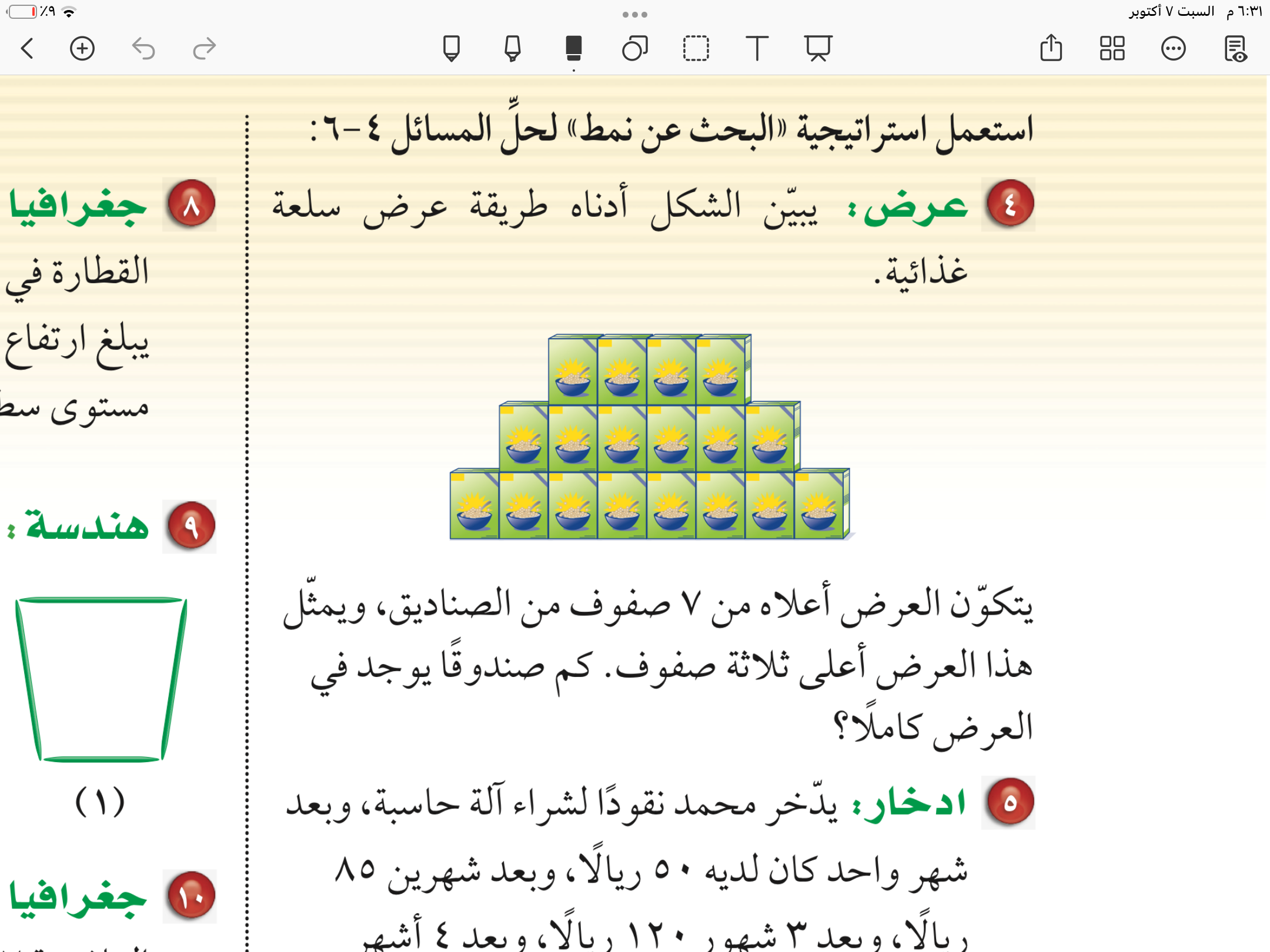 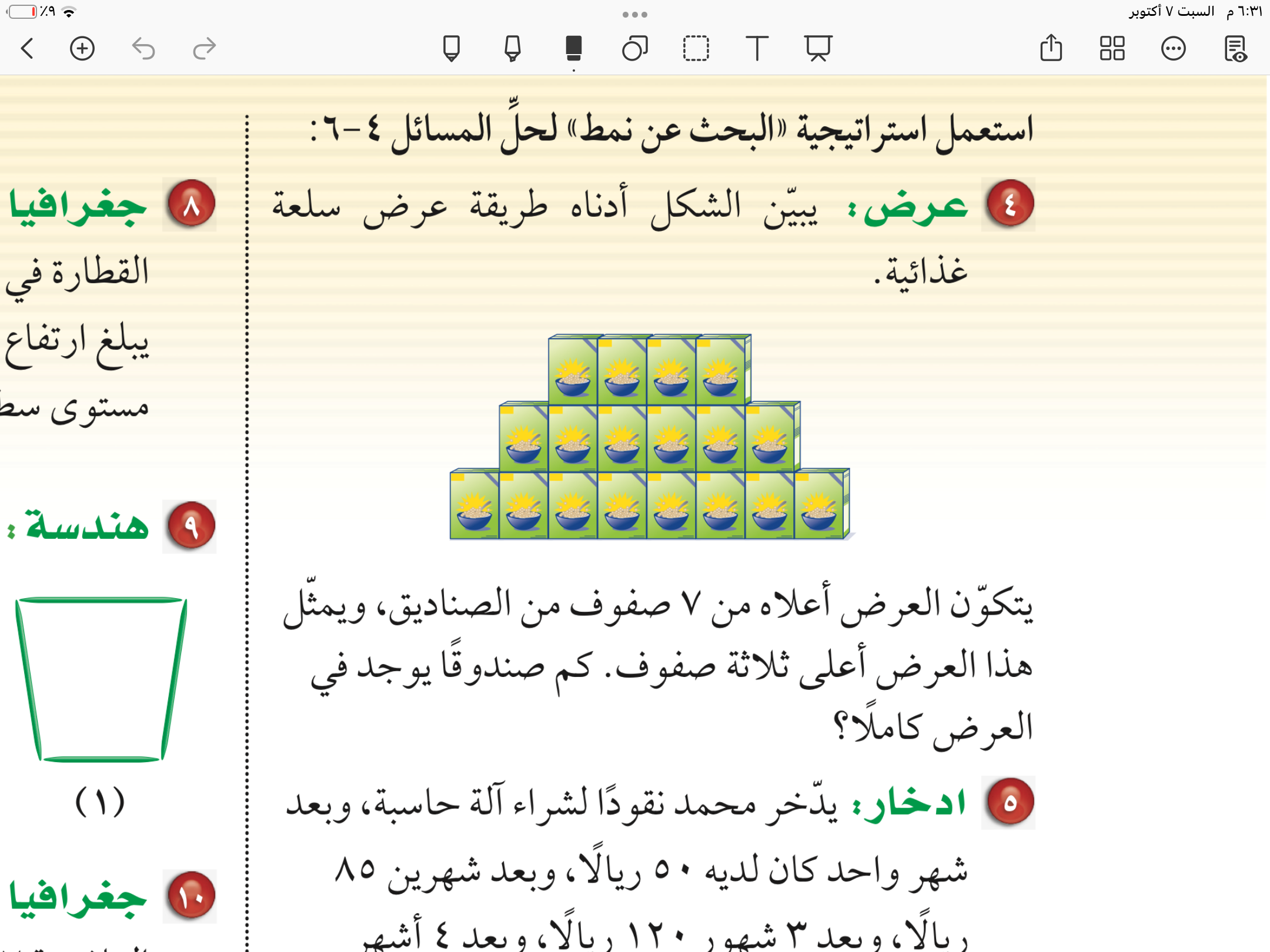 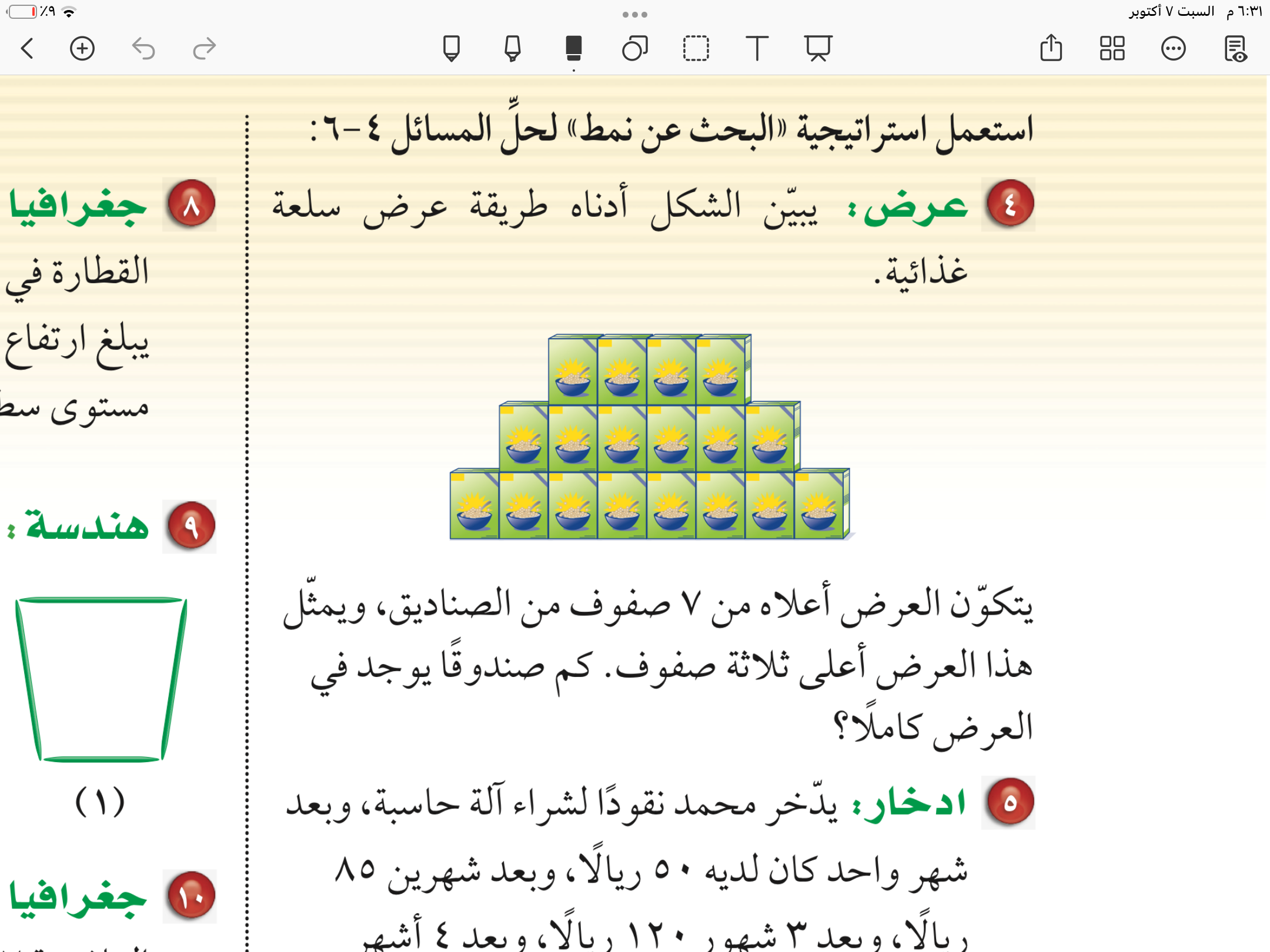 ٤
أخطط
يوجد ٧ صفوف والصفوف الموجوده هي اعلى ثلاثة صفوف
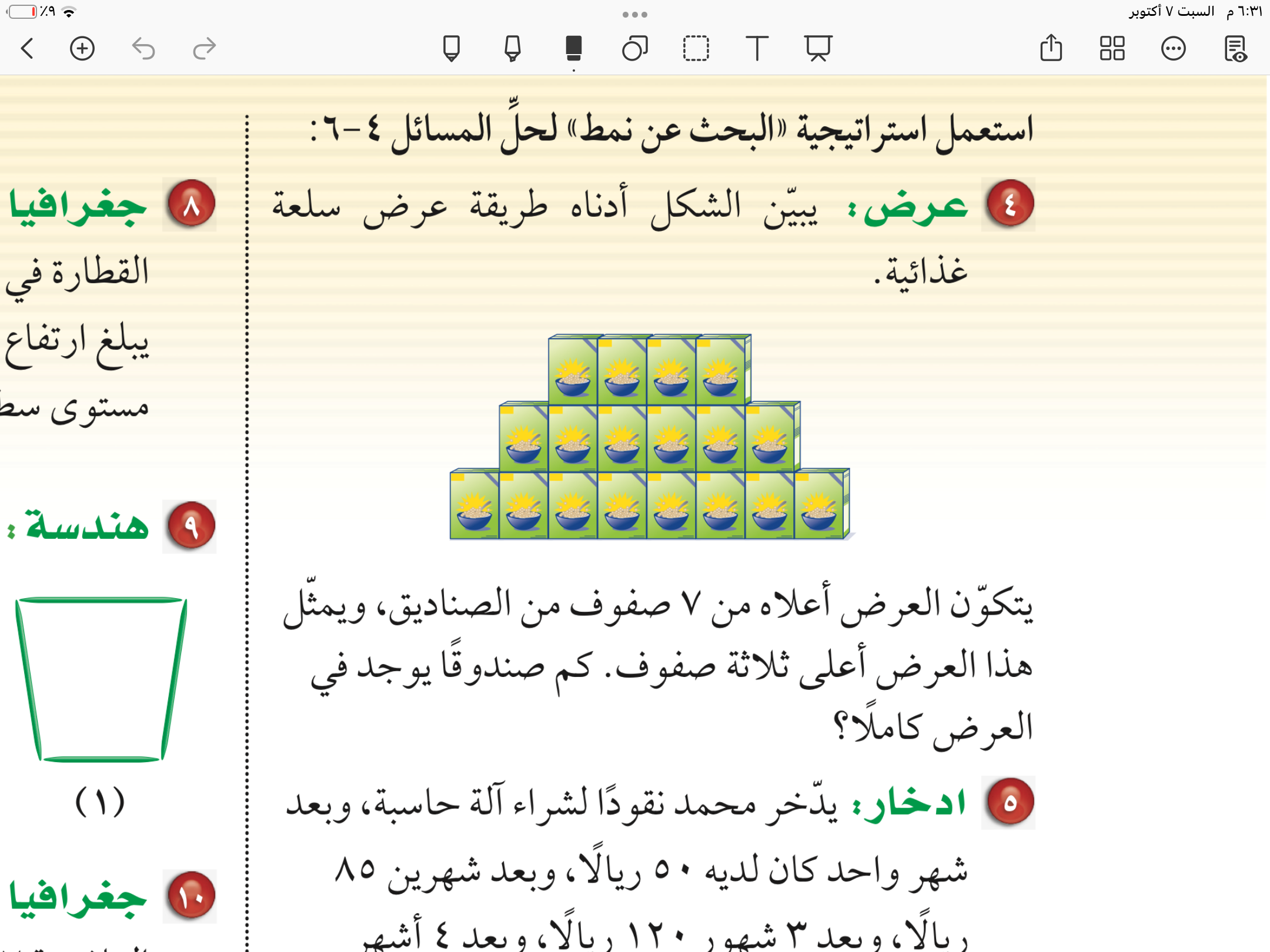 المعطيات
أفهم
المطلوب
كم صندوقا يوجد في العرض كاملا
نستخدم استراتيجية البحث عن نمط
اخطط
الصف الاول ٤
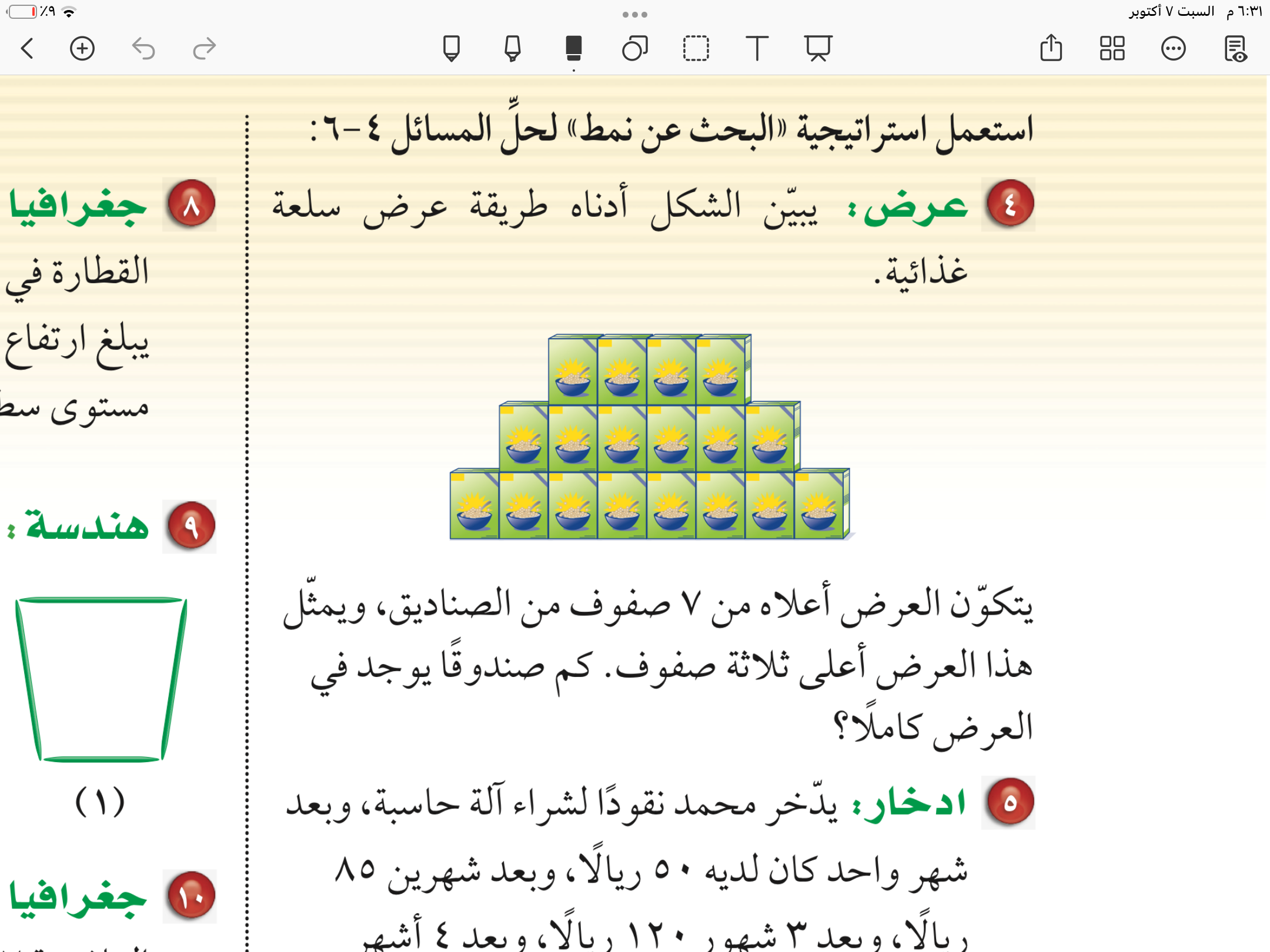 +٢
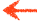 احل
أفهم
الصف الثاني  ٦
+٢
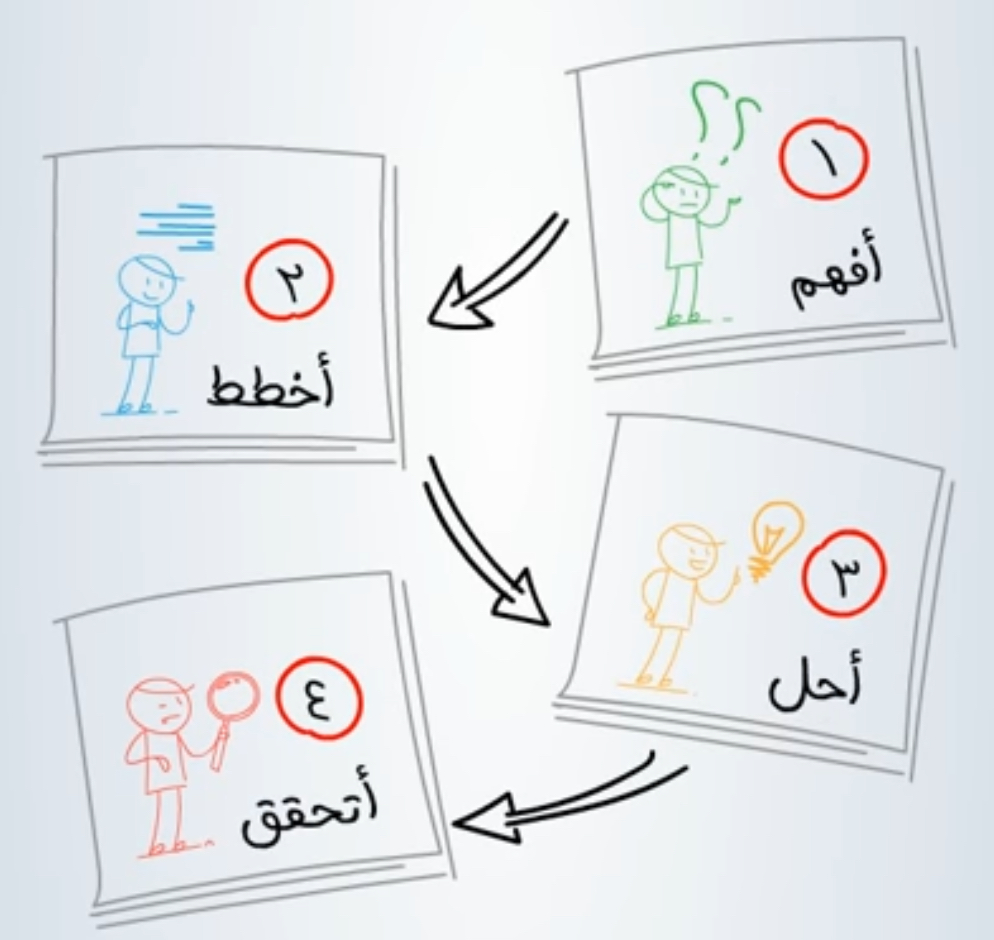 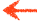 الصف الثالث  ٨
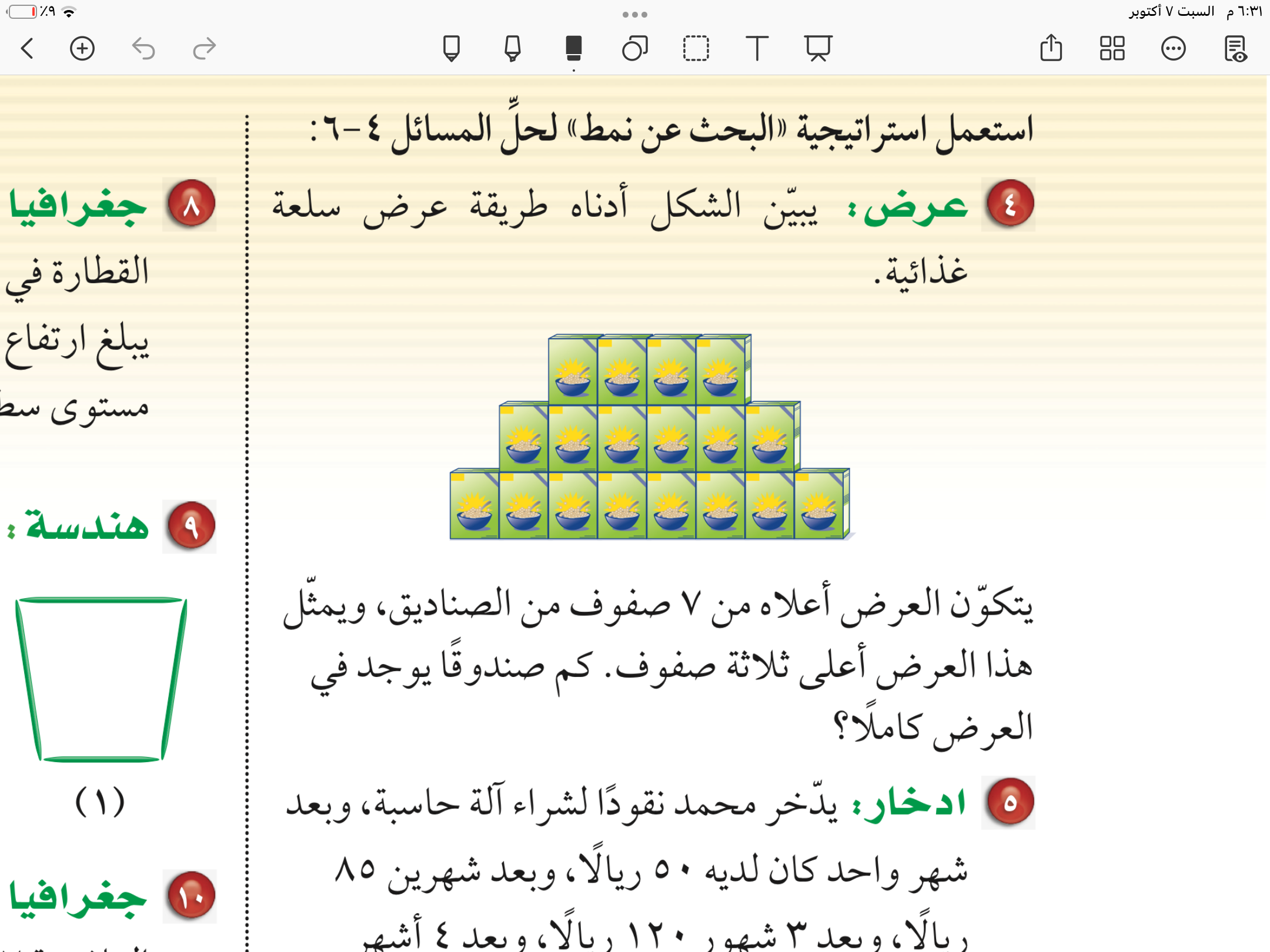 الصف الرابع  ١٠
الصف الخامس  ١٢
الصف السادس  ١٤
الصف السابع  ١٦
مجموعها =٧٠ صندوق
مراجعة النمط وهو زيادة علبتين في كل صف
اتحقق
مثال
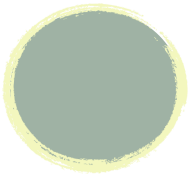 ٨٣
٥
أخطط
كان لدى محمد ٥٠ ريال وبعد شهرين ٨٥ وبعد ثلاث شهور ١٢٠ وبعد اربع اشهر ١٥٥
المعطيات
أفهم
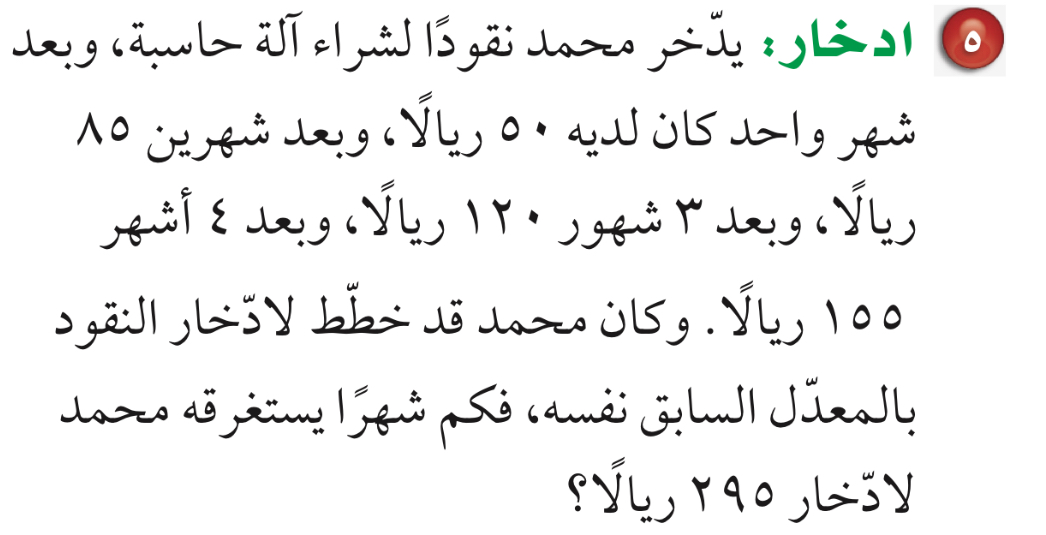 المطلوب
كم  شهر يستغرقه لادخار ٢٩٥ ريالا
نستخدم استراتيجية البحث عن نمط
اخطط
أفهم
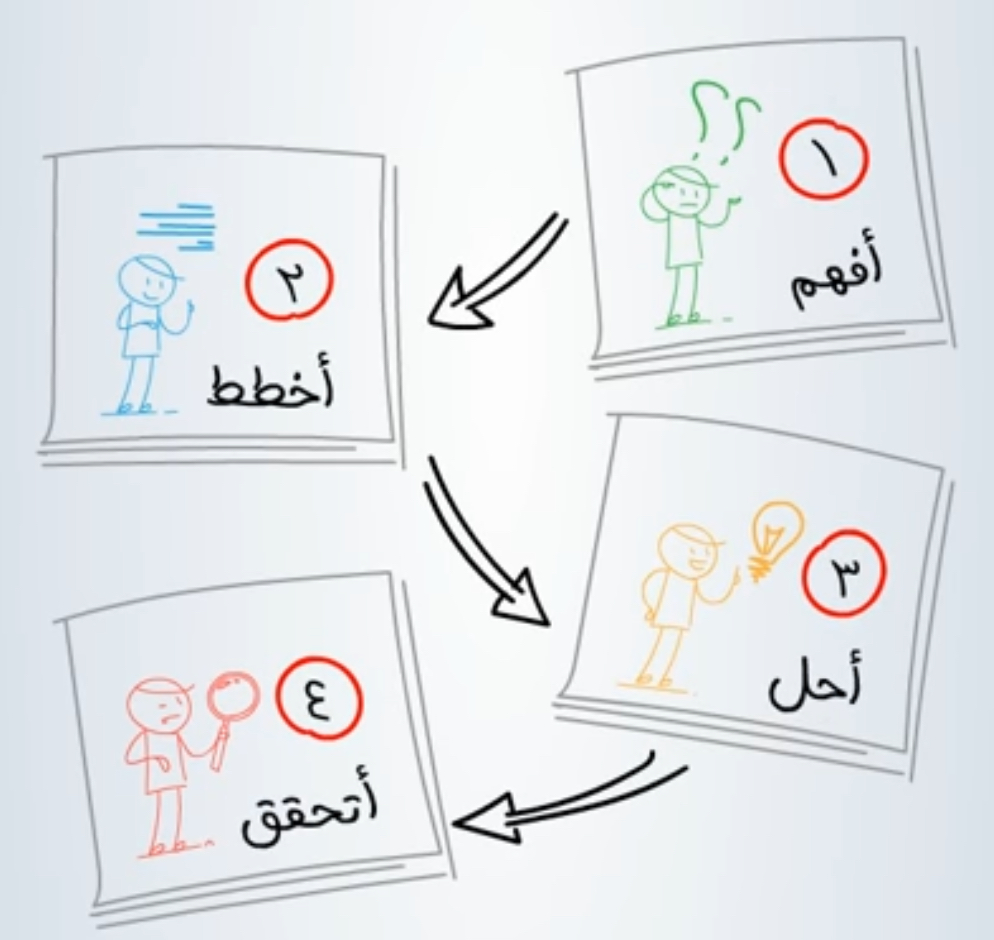 احل
٨
٧
٦
٥
٢٩٥
٢٦٠
٢٢٥
١٩٠
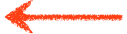 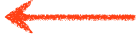 +٣٥
+٣٥
مراجعة النمط وهو زيادة بمقدار ٣٥ ريال شهريًا
اتحقق
مثال
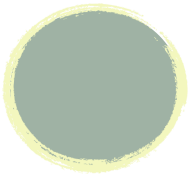 ٨٣
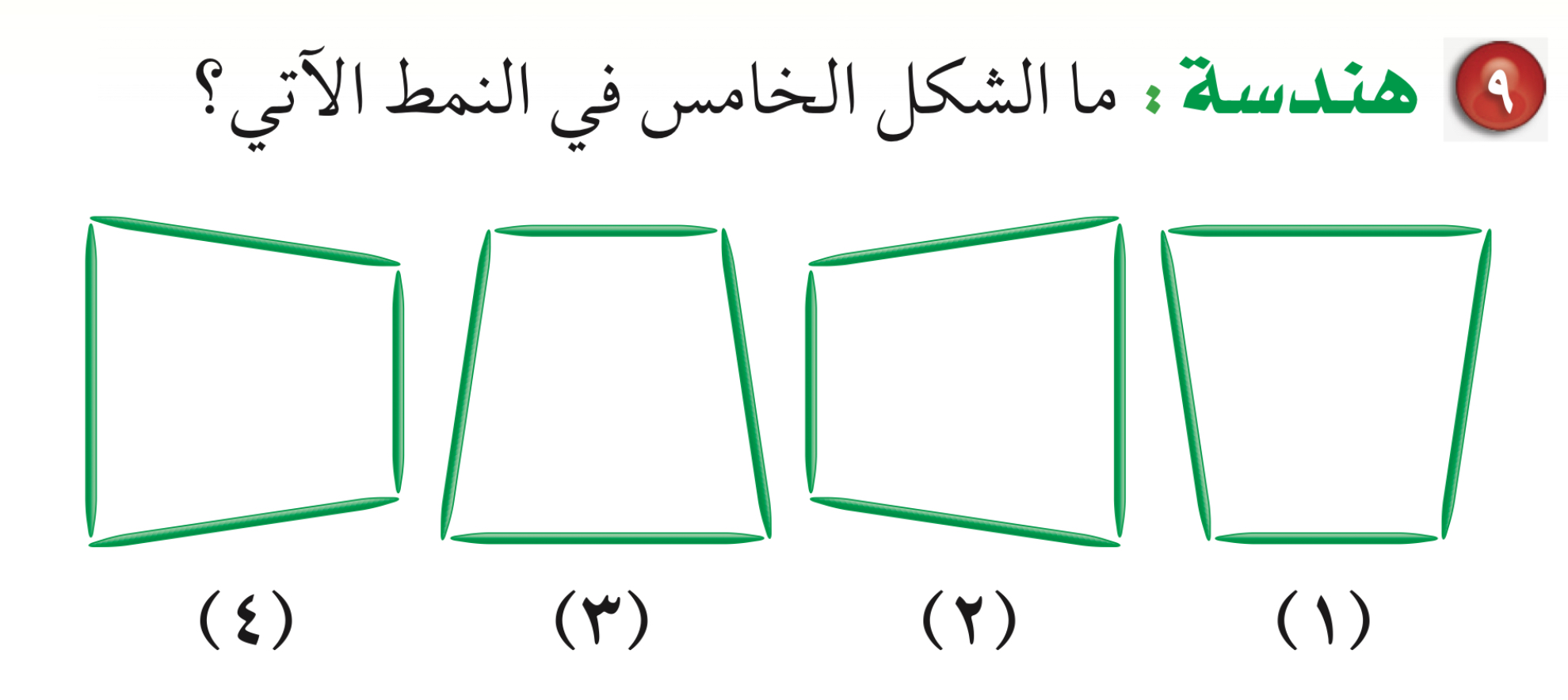 ٩
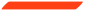 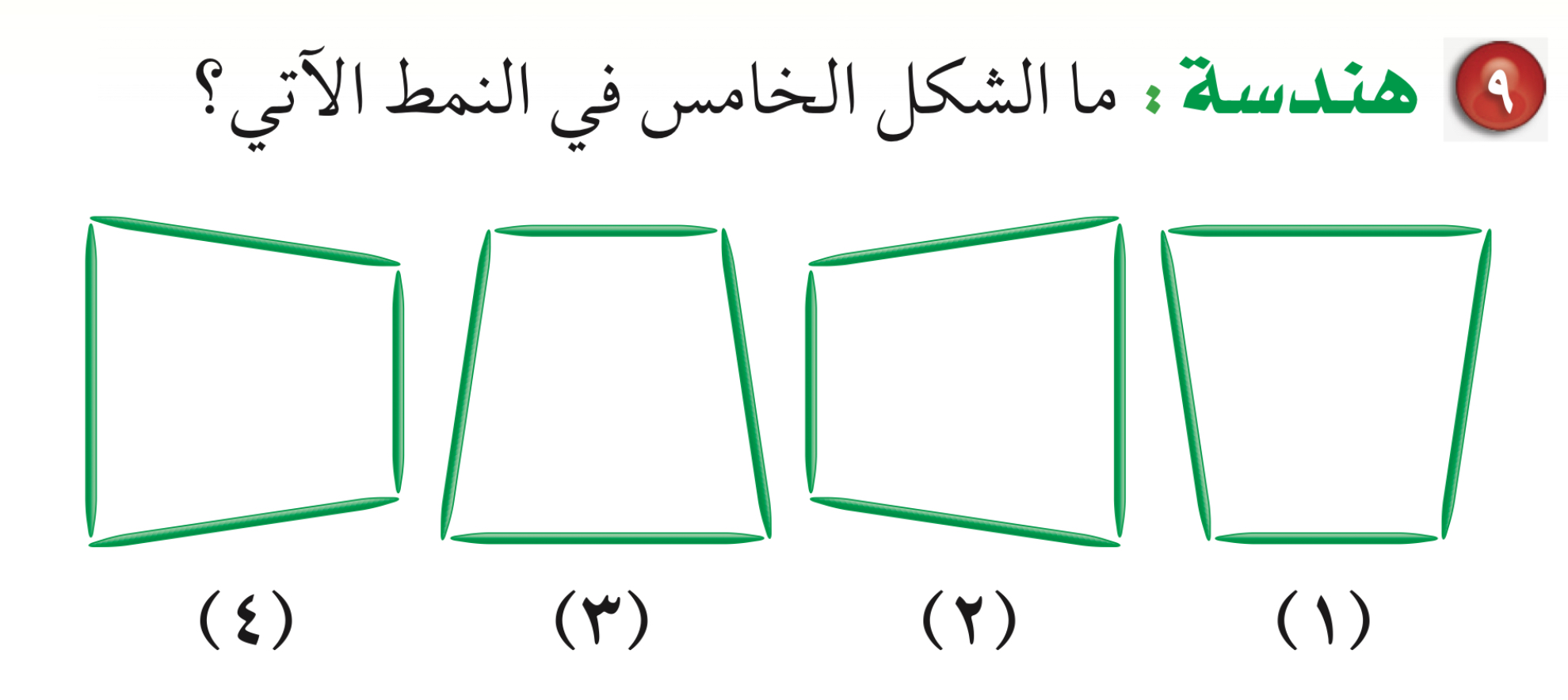 المعطيات
شكل رباعي
أفهم
المطلوب
الشكل الخامس في النمط
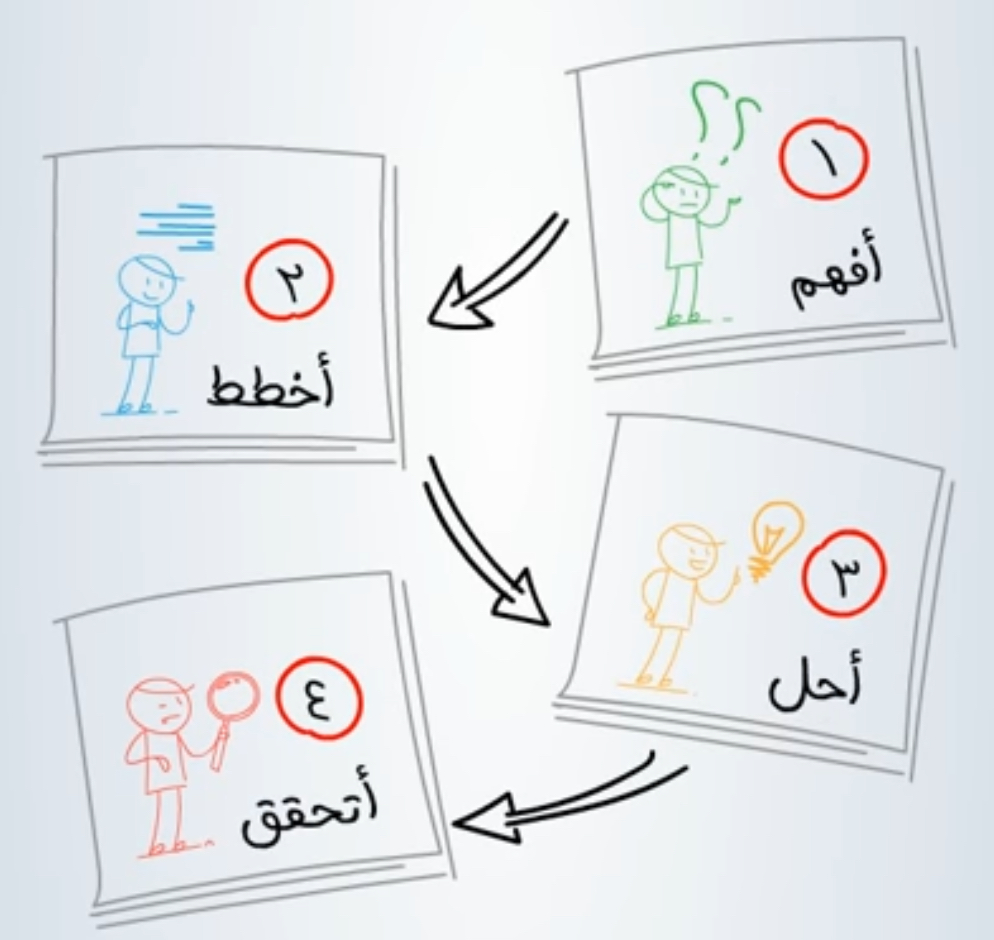 نستخدم استراتيجية البحث عن نمط
اخطط
نرسم الشكل الخامس
احل
(١)
(٣)
(٤)
(٥)
(٢)
اتحقق
النمط الخامس نفس الشكل الاول بدوران مقدارة ٩٠ درجة
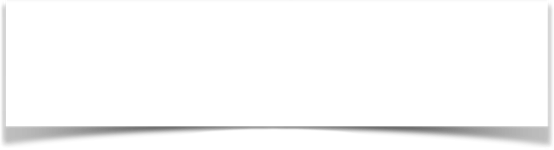 ٨٣
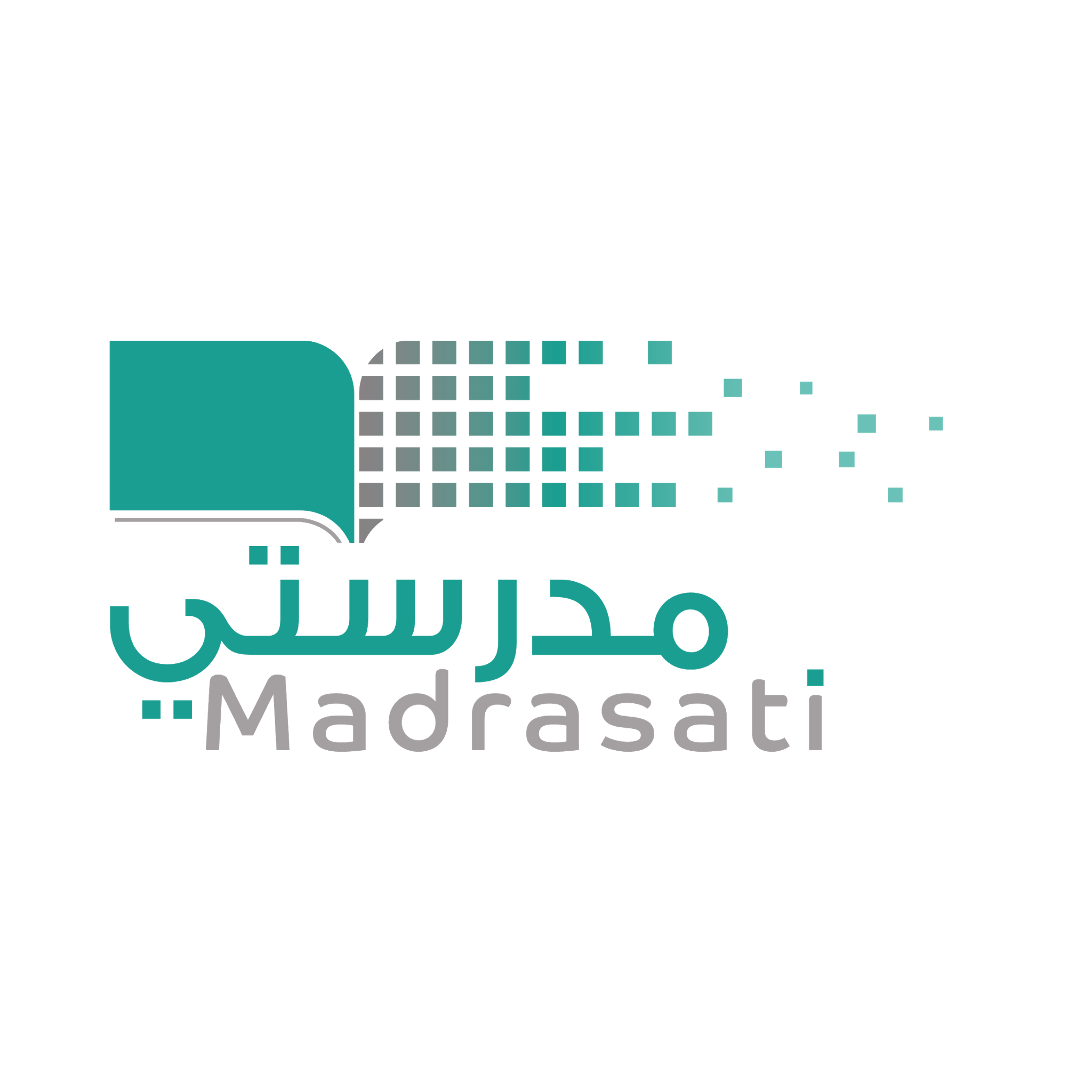 الاستفسارات
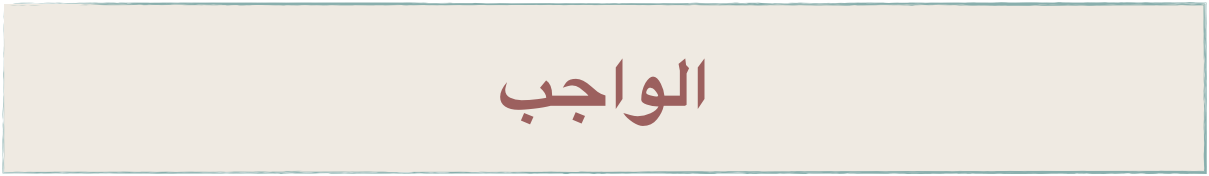 عزيزتي الطالبة  
يمكنك زيارة قناة عين التعليمية للاستفادة
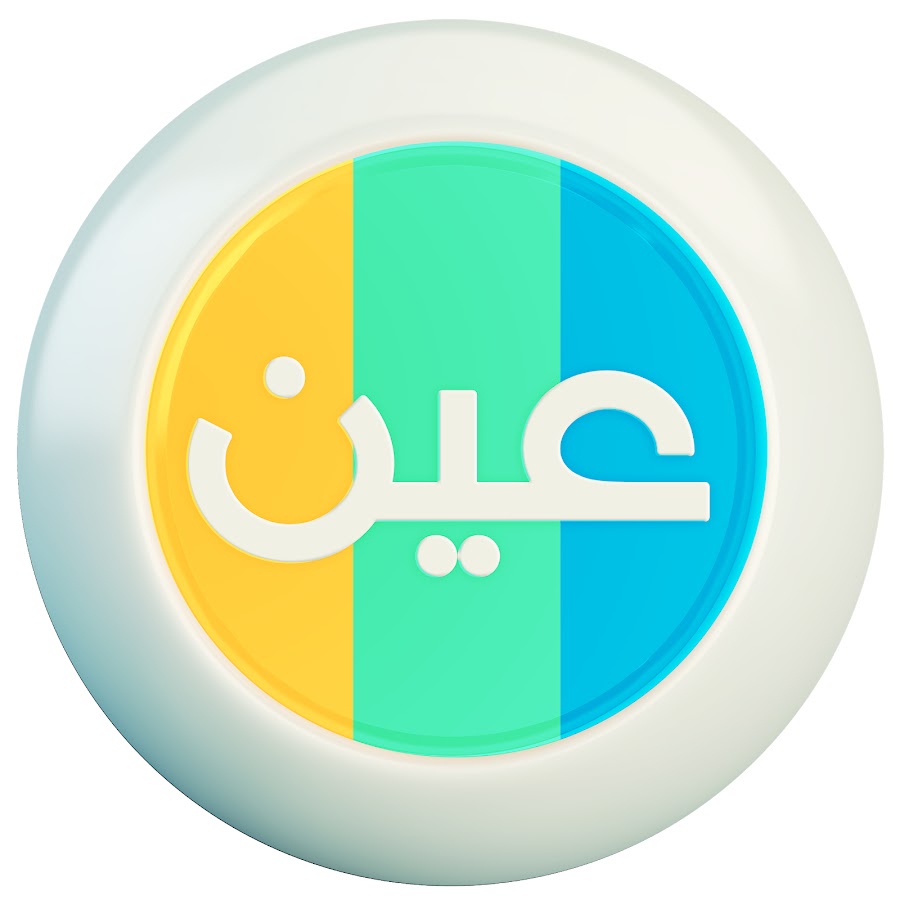 سُبْحَانَكَ اللَّهُمَّ وَبِحَمْدِكَ، أَشْهَدُ أَنْ لَا إِلَهَ إِلَّا أَنْتَ أَسْتَغْفِرُكَ وَأَتُوبُ إِلَيْكَ
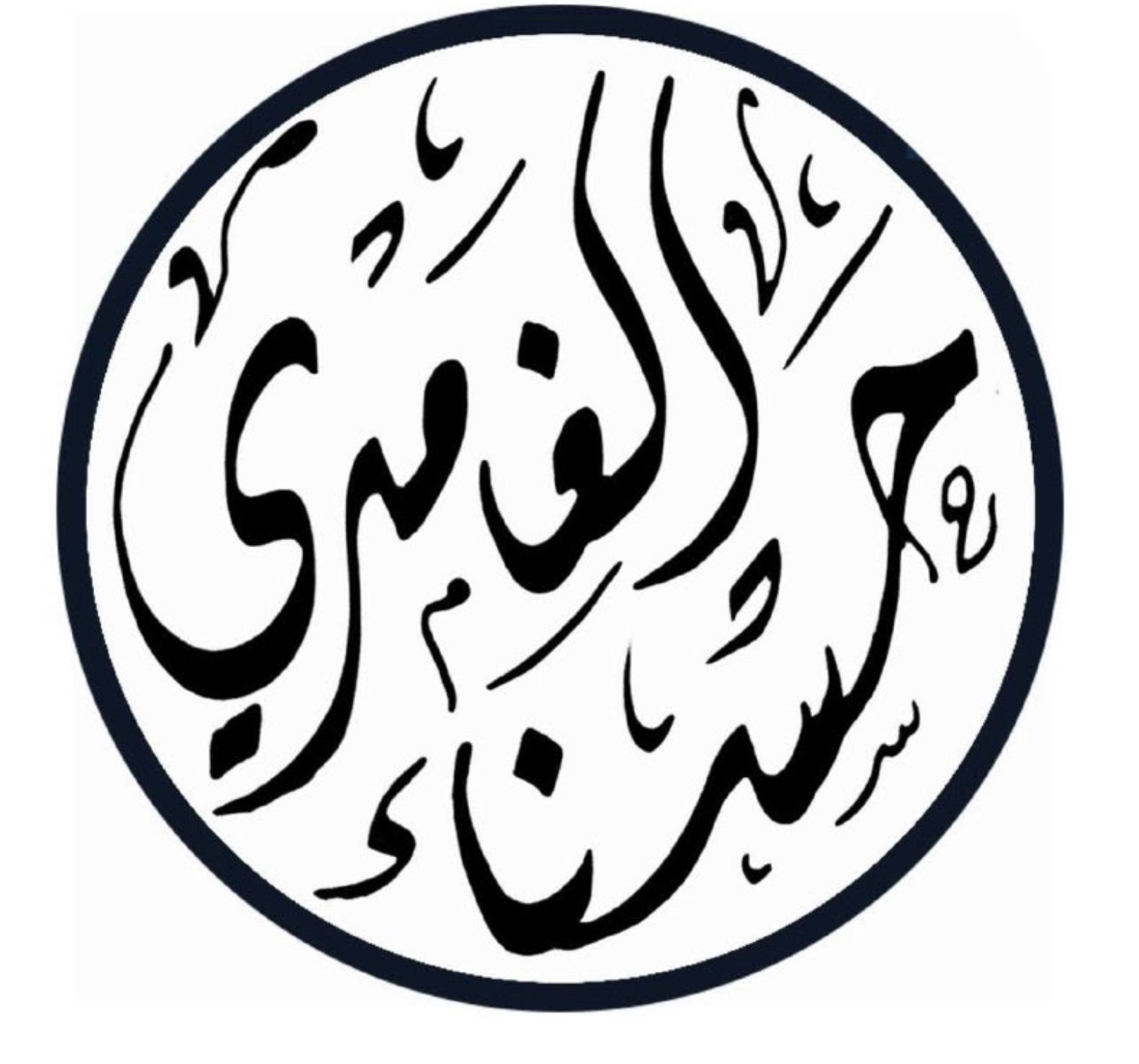